The Mad Hedge Fund Trader“New Highs”
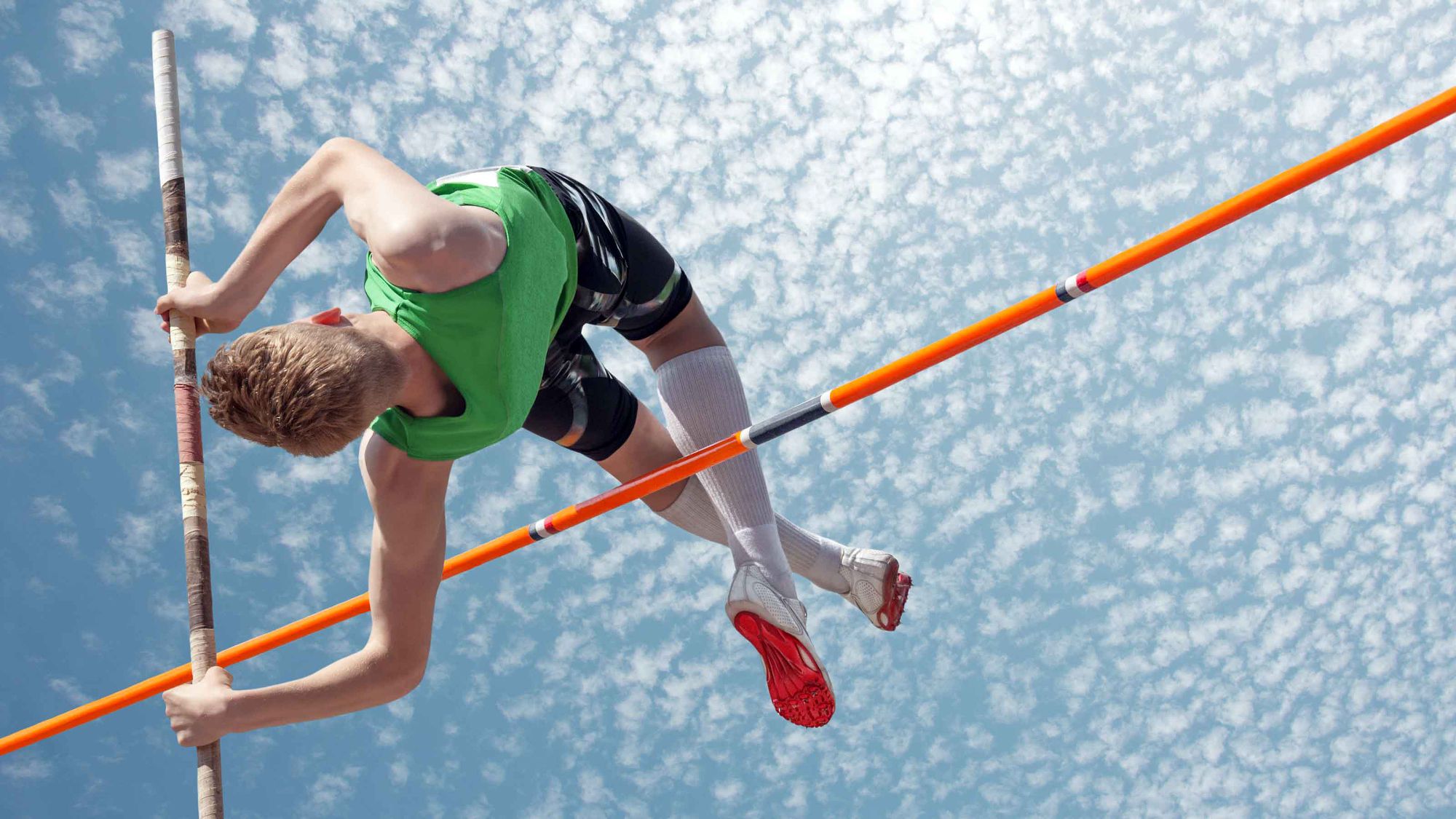 With John Thomasfrom Incline Village, NV, March 31, 2021www.madhedgefundtrader.com
The Mad Hedge Traders & Investors Summit Videos are Up
*From the March 9,10, and 11 confab*Listen to 27 speakers opine on the best strategies, tactics, and instruments to use in these volatile markets*Watching the videos are FREE*Start, stop, and pause at your leisure*The product discounts offered last week are still valid*Access them all by clicking here at www.madhedge.com , click on CURRENT SUMMIT REPLAYS in the upper right-hand corner, and then choose the speaker of your choice.
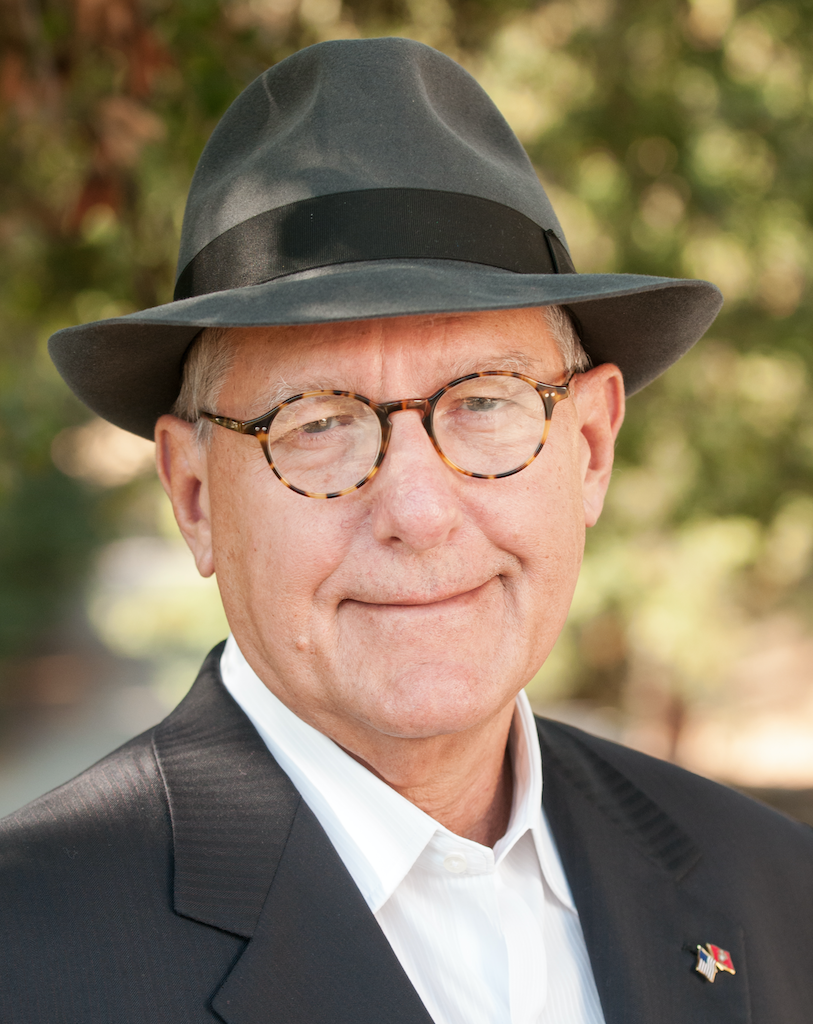 Trade Alert PerformanceNew All Time Highs!
*January   10.21% MTD          *July  +7.93% Final*February   +13.28% Final         *August -2.08% Final*March     +18.61% MTD      *September 7.95% Final*April       +4.55% Final          *October +1.51% Final*May        +14.19% Final       *November +20.41% Final*June        +10.38% Final      *December +10.20% Final*2021 Year to Date +42.10%compared to +9.9% for the Dow Average*+464.65% since inception, a new all time high*Average annualized return of 41.30% for 11 years, new all time high
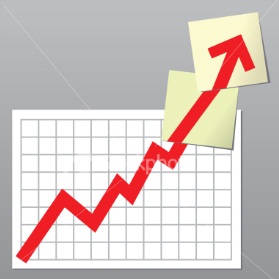 Portfolio Review50% long Invested in a low volatility Long Term Bull Market
Expiration P&L+46.77 YTD
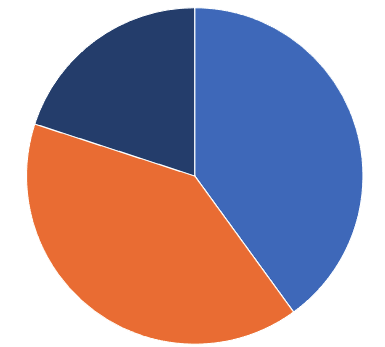 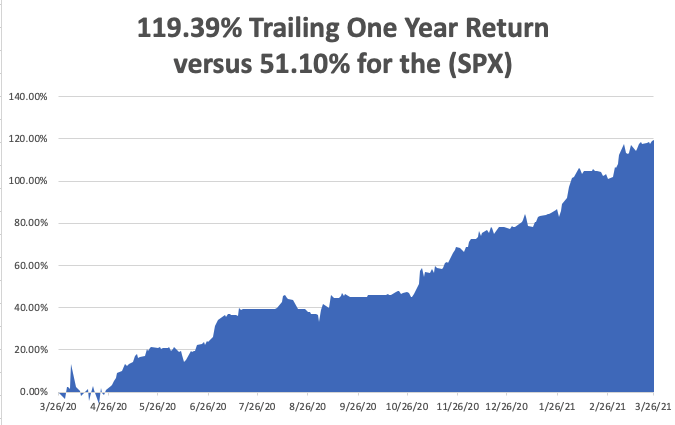 GTD 11 Year Daily Audited Performance
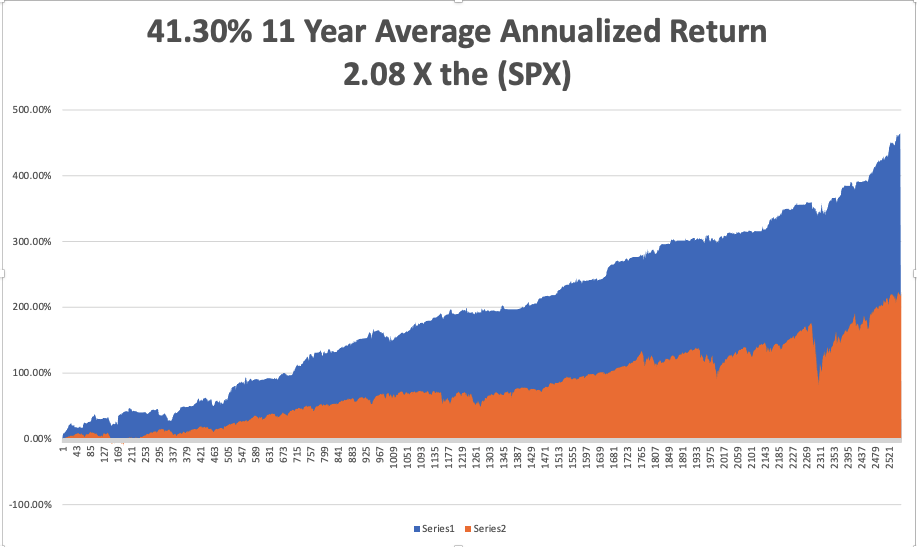 The Method to My MadnessThe Roaring Twenties are Here
*Bonds are still the driver, with the ten-year yield hitting 1.76% going to a 2.00% top*Any bond reversal will trigger a big tech rally and a bank selloff*It’s now, all about a global economic recovery and “RISK ON”*Commodity boom continues, with industrial metals hitting new highs, dragging oil upward*Bitcoin has become the best risk indicator in the market, topping a new high of $61,000*A VIX at $18 means that stock moves will be limited in thenear future*Historically interest rates are still extremely low and will be untila 3.0% ten-year yield
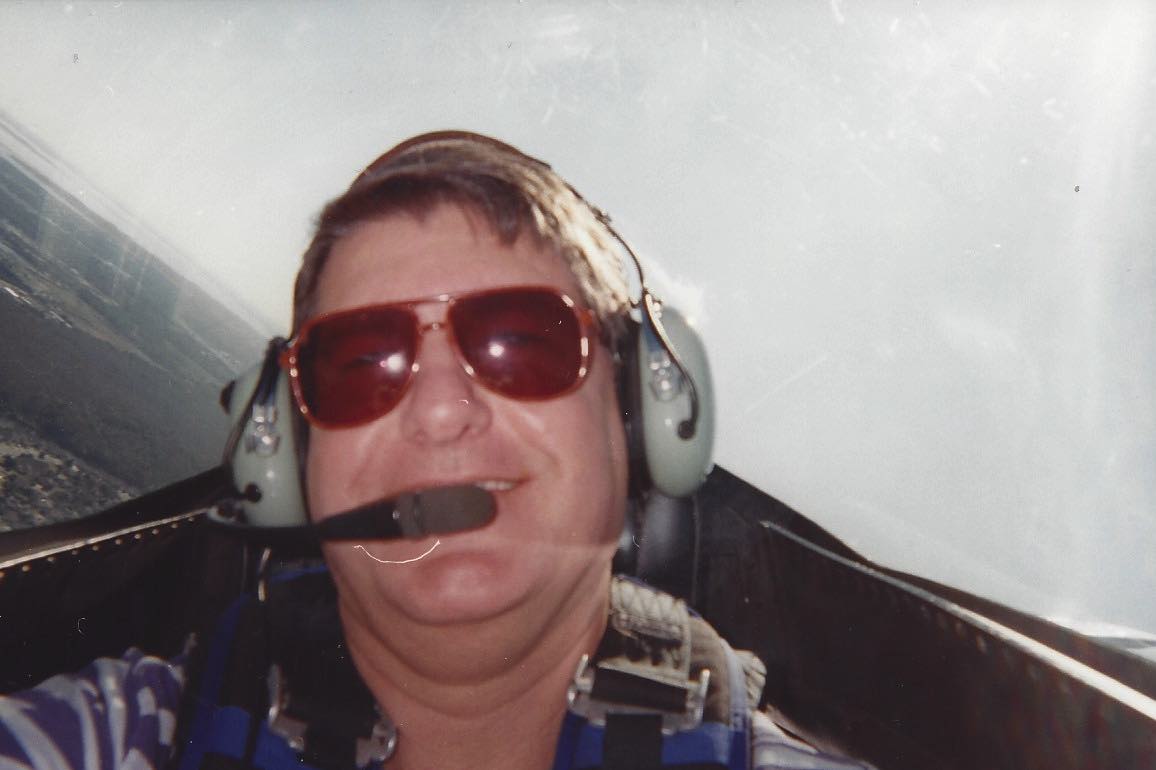 Corona Update – Light at the End of the Tunnel
*Massive distribution effort is accelerating, reaching 3.5 million vaccinations on Friday*Non-mask states are seeing a rise in cases*All Americans to gain vaccine access by April 15*All schools to open by AugustIn a year, everyone with either be vaccinated, have had the disease or be dead.*At least 50 variants now in circulation, the race is to inoculate before the more fatal ones spread. Lookfor an annual booster shot by September with newvariants*US cases top 30.2 million, deaths topping 550,000 and have plunged from 4,500 a day to under 1,000 a day
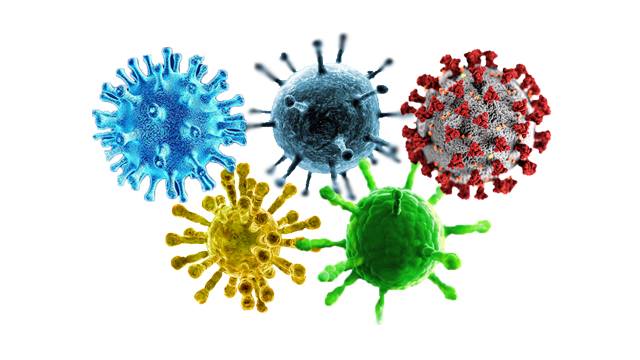 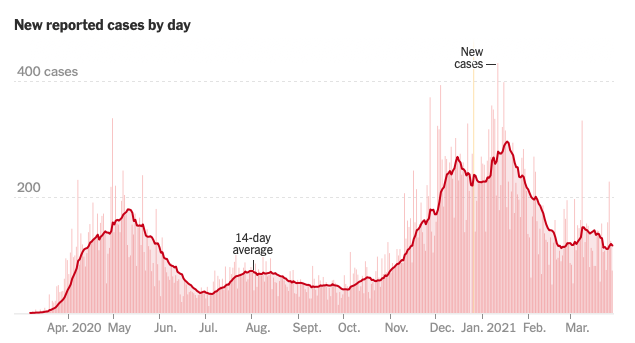 Causefor Worry
January 20 Infection Rate
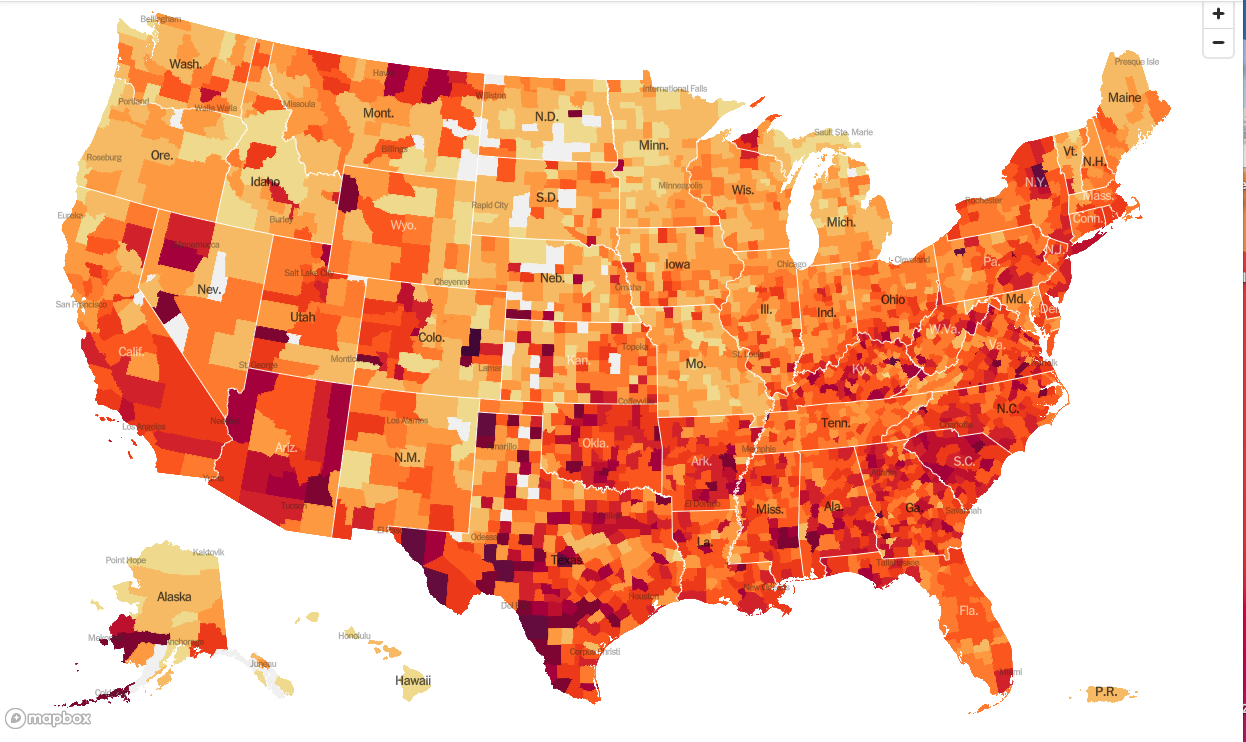 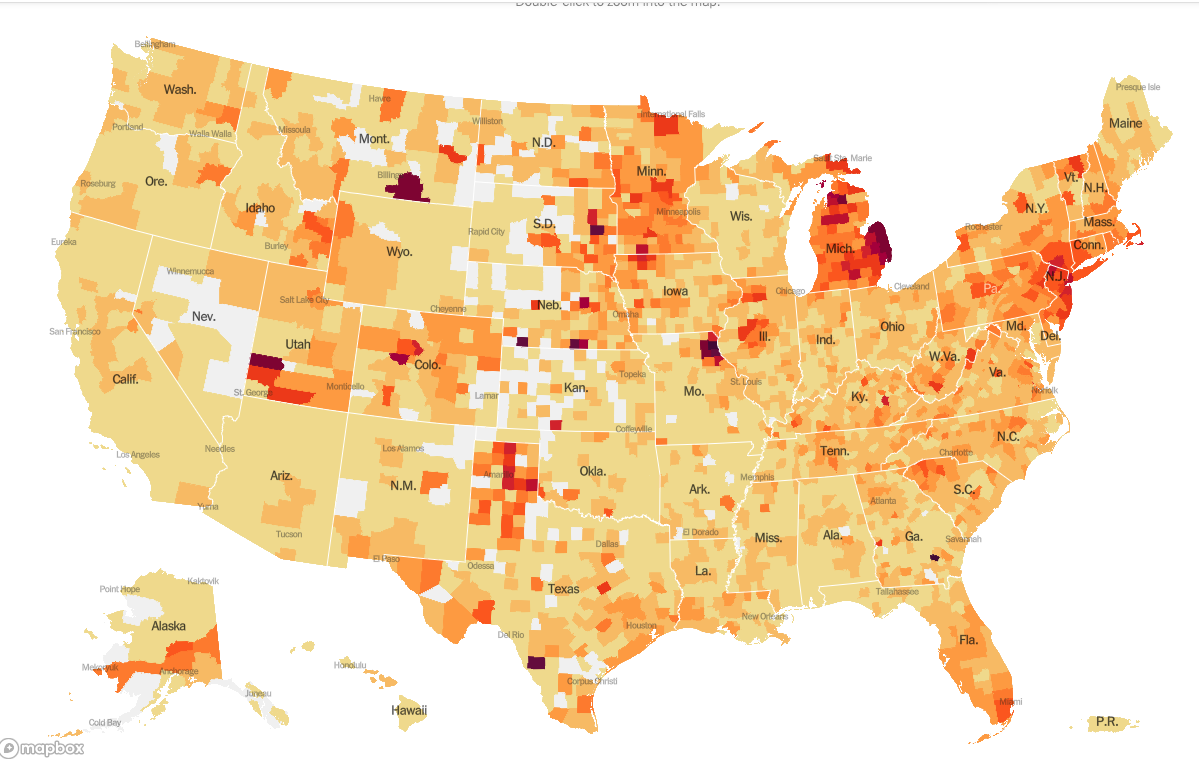 March 31 Infection Rate
The Mad Hedge Profit PredictorMarket Timing Index-Bottom of Range-at a “BUY”An artificial intelligence driven algorithm that analyzes 30 differenteconomic, technical, and momentum driven indicators
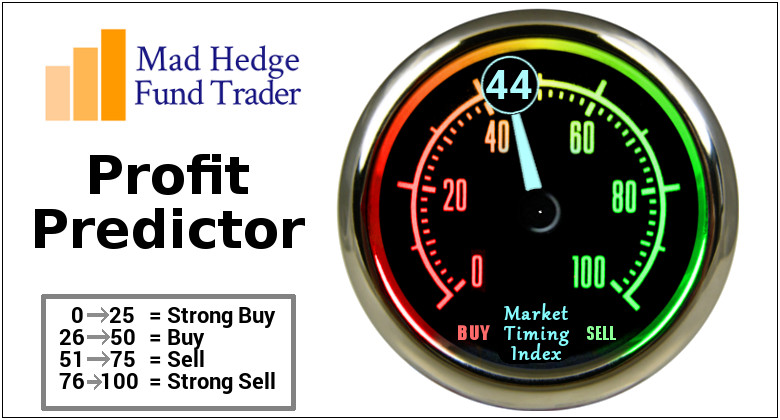 The Mad Hedge Profit PredictorNeutral Chop
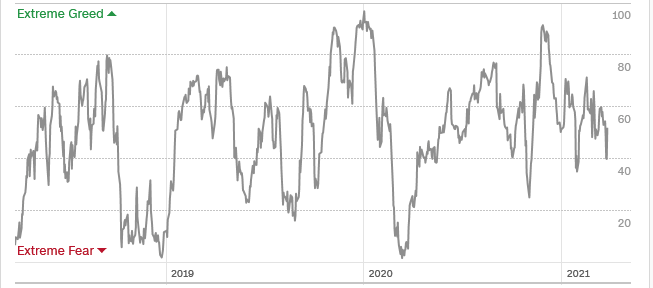 SELL
Do Nothing
BUY
The Global Economy – Road to Recovery
*Biden has $3 Trillion More to Spend, providing more rocket fuel for the economy, sees Record 6% GDP Growth for 2021*A Tax Hike is Next on the Menu. Corporate tax rates are returning from 21% to 28%*Fed to Hold off on Rates Hikes Through 2023, Weekly Jobless Claims Dive by 100,000 *IRS Pushes Back Tax Deadline a Month, from April 15 to May 17 *Fed Increases Bank Reserve Requirements, the first tightening move in years*Suez Canal blockage took a bite our of Chinese and European growth, stopping 10% of international trade* Chinese Industrial Production is on Fire, up 15% YOY, showing the way for America’s own recovery
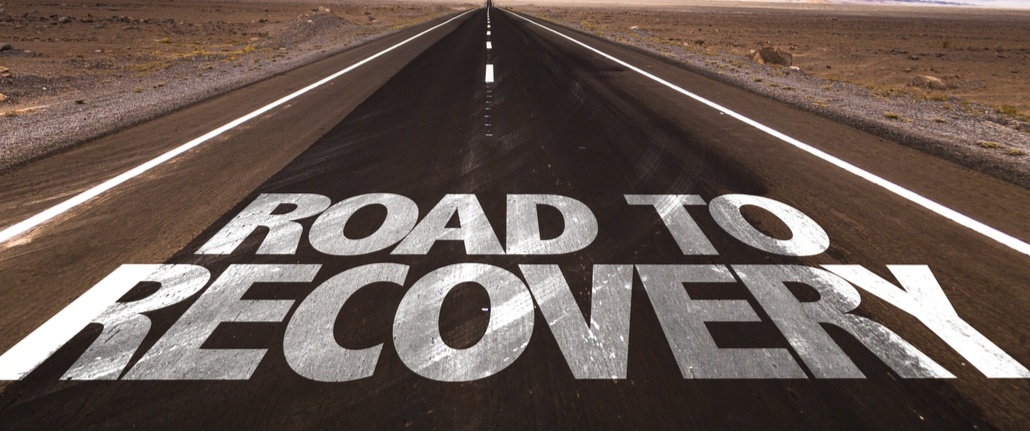 Weekly Jobless Claims – Flatlining at record highs 685,000 - 18.9 million still collecting unemployment checks
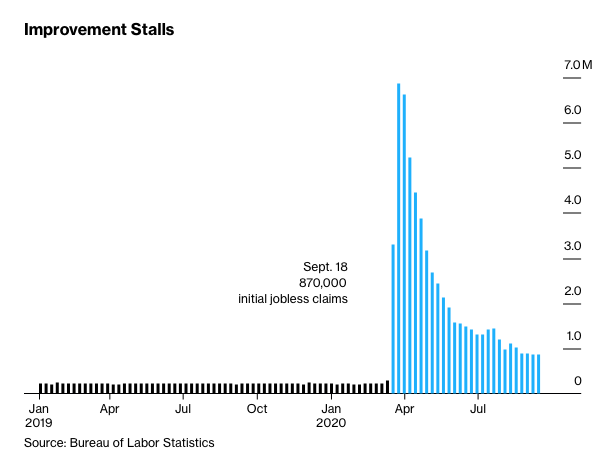 Stocks – Margin Call
*It’s going to be All About Stock Picking for the rest of 2021 as major indexes hit new highs*Hedge fund blow up triggers $20 billion sales at market and $10 billion in bank losses*Volatility Index Hits a One Year Low, down from $32 to $18 in two weeks signaling a boring market ahead *Value Stocks are still trouncing Growth Stocks, reversing a decade long trend*CP Rail Buys Kansas City Southern, for $25 billion, putting focus on transports*Blame the Ports for the Chip Shortage*Tech stocks are joined at the hip with bond prices, matching declines tic for tic*Stick with the barbell strategy, we’ll keep rotating back and forth all year*We could be entering a wide $2,700 - $3,600 range until the election
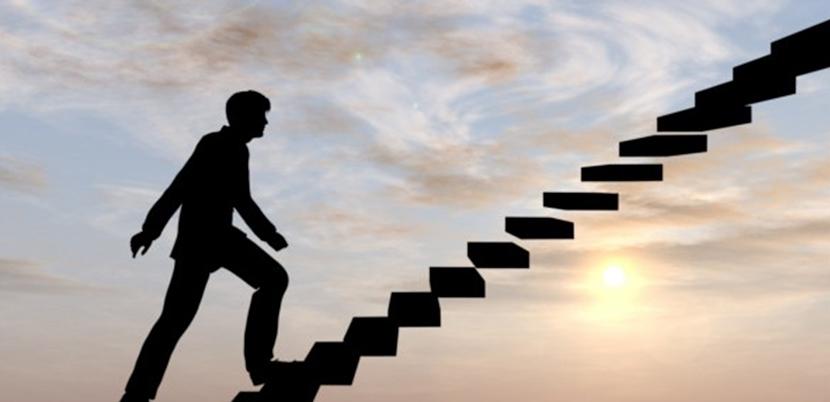 S&P 500 – Got Away with 2 Shorts in a Rising Markettook profits on long 3/$405-$410 bear put spreadtook profits on long 3/$400-$405 bear put spread
New Highs
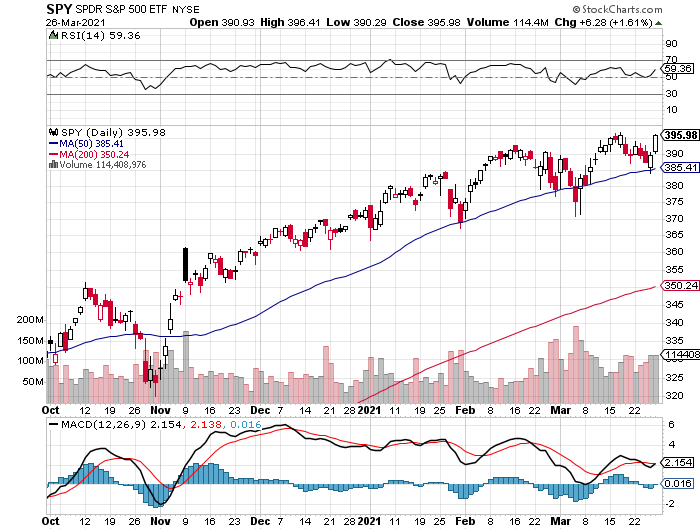 The BottomHeld 370
ProShares Ultra Short S&P 500 (SDS)- a Great Hedge for long stocks and bondsLong 2X position has a hedge against longs and bond shorts
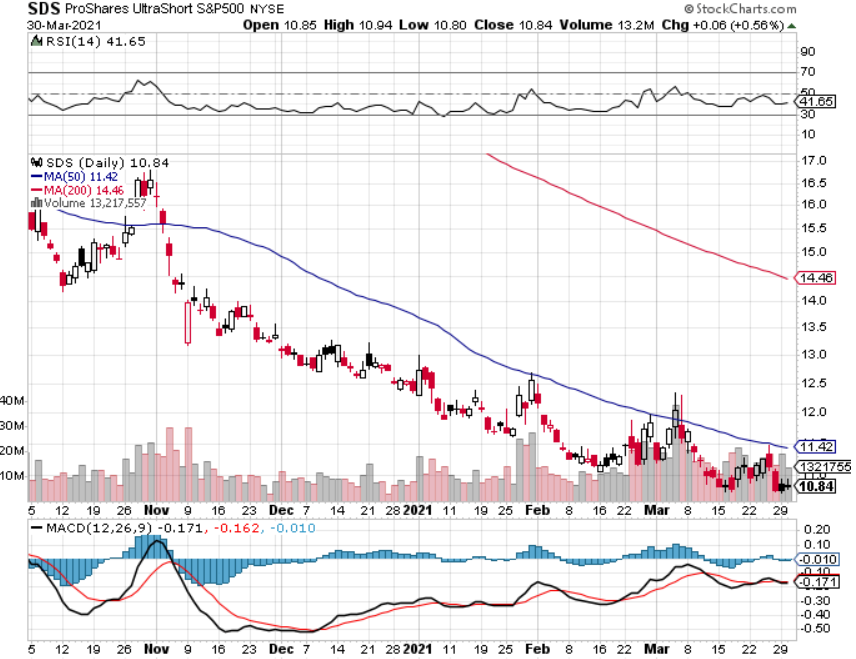 (VIX) – Dying a Slow DeathThe summer market is early
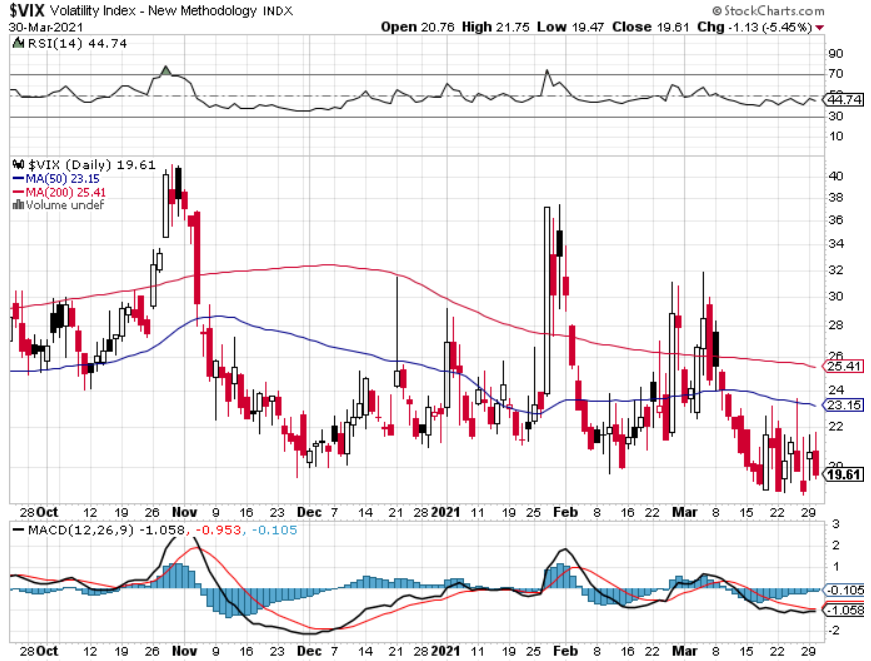 (VXX)-
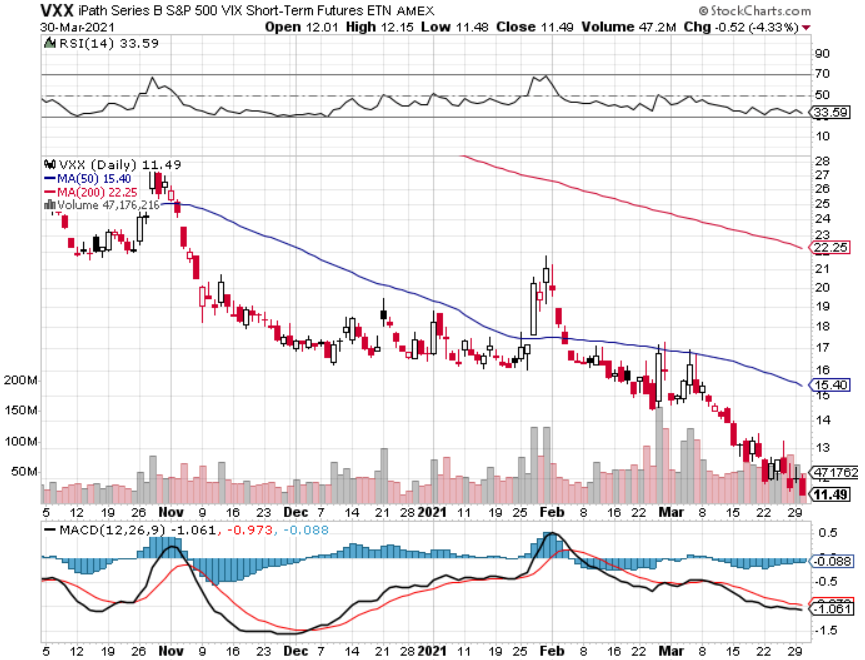 Dow Average ($INDU)-
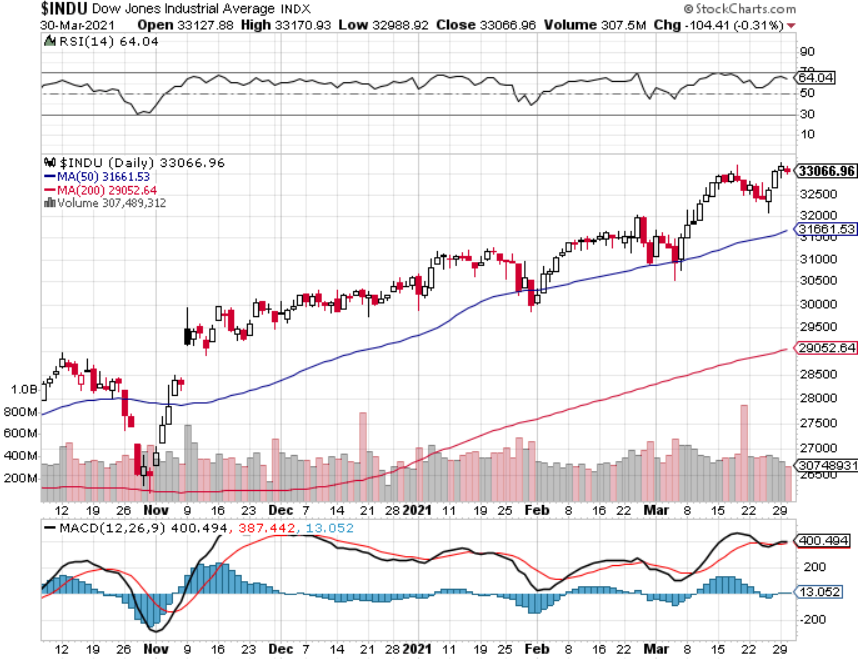 Russell 2000 (IWM)- took profits on Long 10/$137-$142 vertical bull call spreadtook profits on Long 10/$153-$156 vertical bear put spread
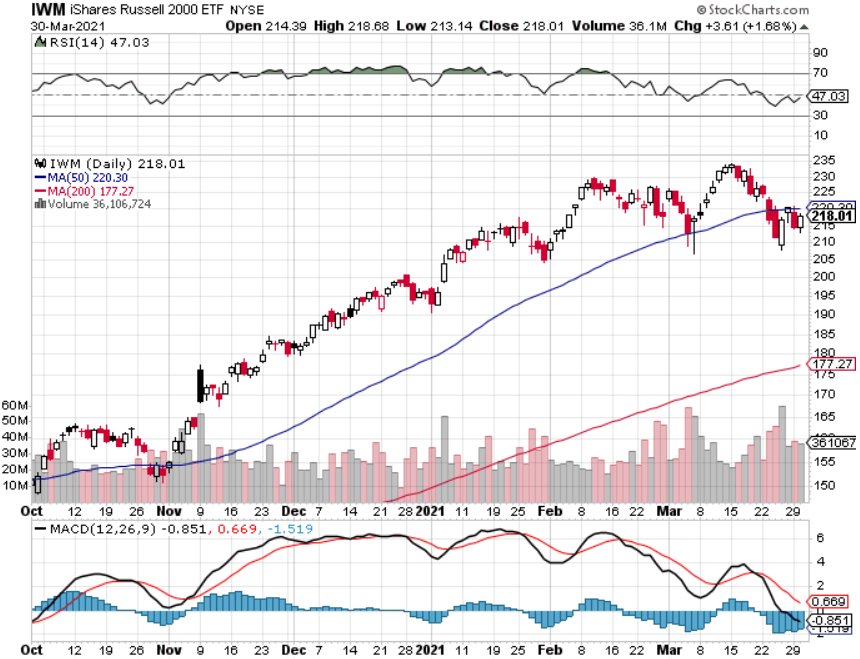 NASDAQ (QQQ) – long (QQQ) 4/$330-$335 put spread  long (QQQ) 3/$340-$345 put spread-expires in 2 days covered long (QQQ) $325-$330 put spread
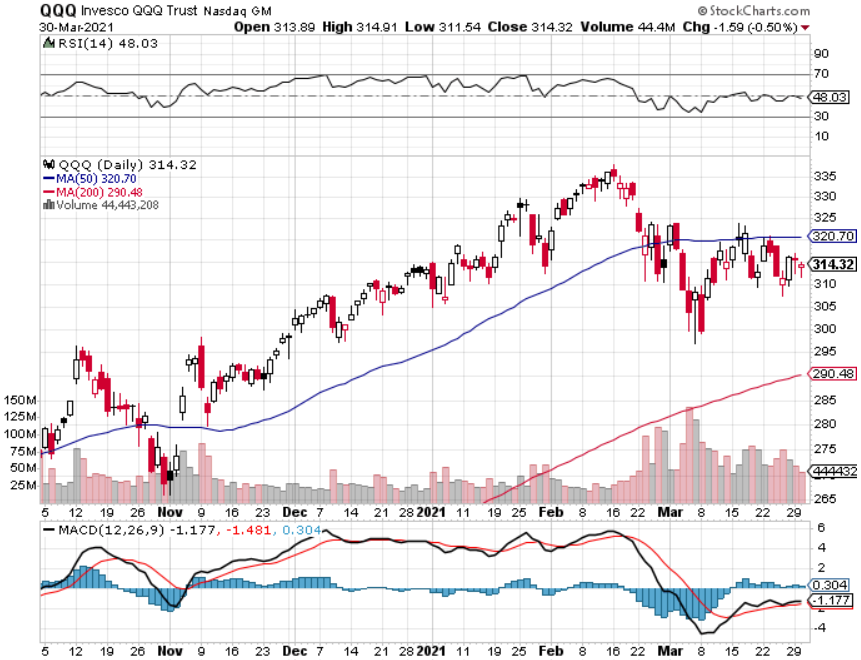 The Barbell Portfolio
*50% Big Tech - 2% of US Employment but 27% of Market Cap and 38% of Profits50% Domestic Recovery, including:RailroadsCouriersBanksConstructionCredit CardsEvent organizersTicket salesRetailers
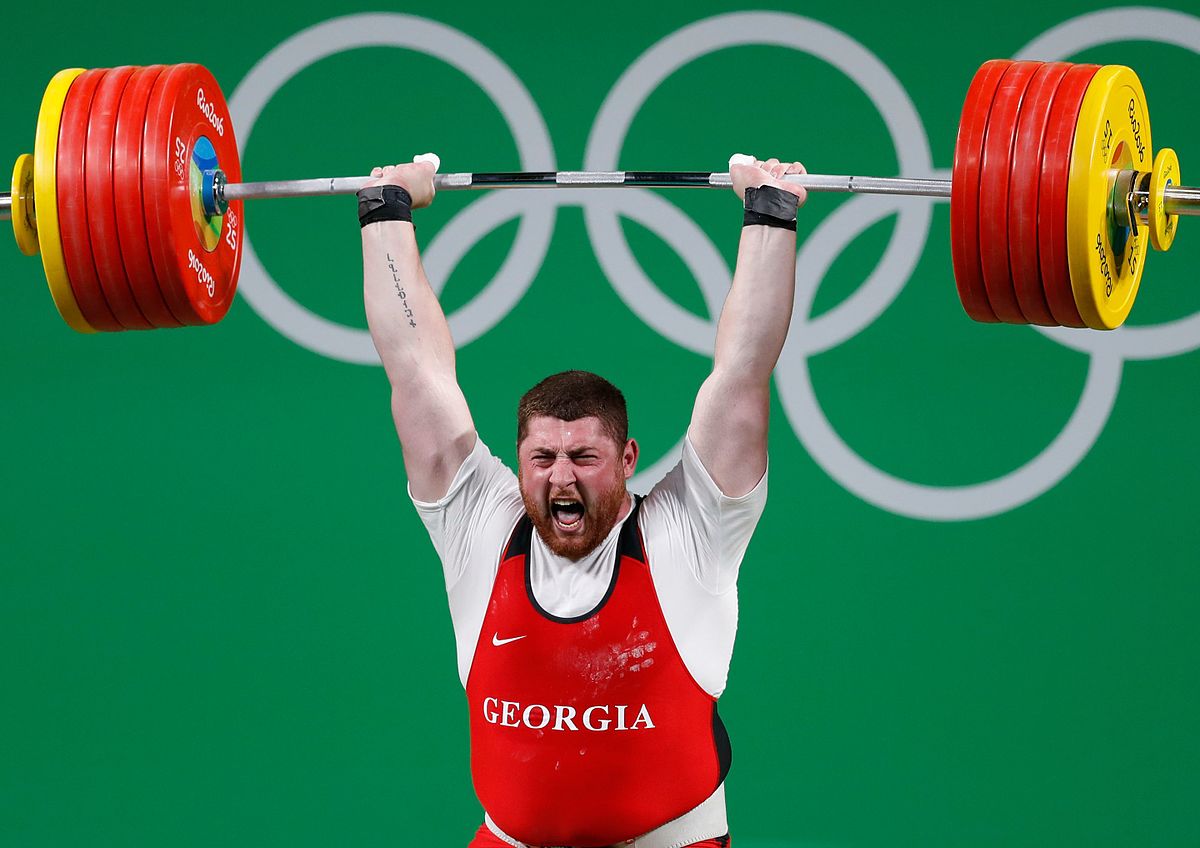 Microsoft (MSFT)- Earnings beat- Looking for Another Entry Pointstop loss on long 12/$170-$180 call spread took profits on long 12/$135-$138 call spread
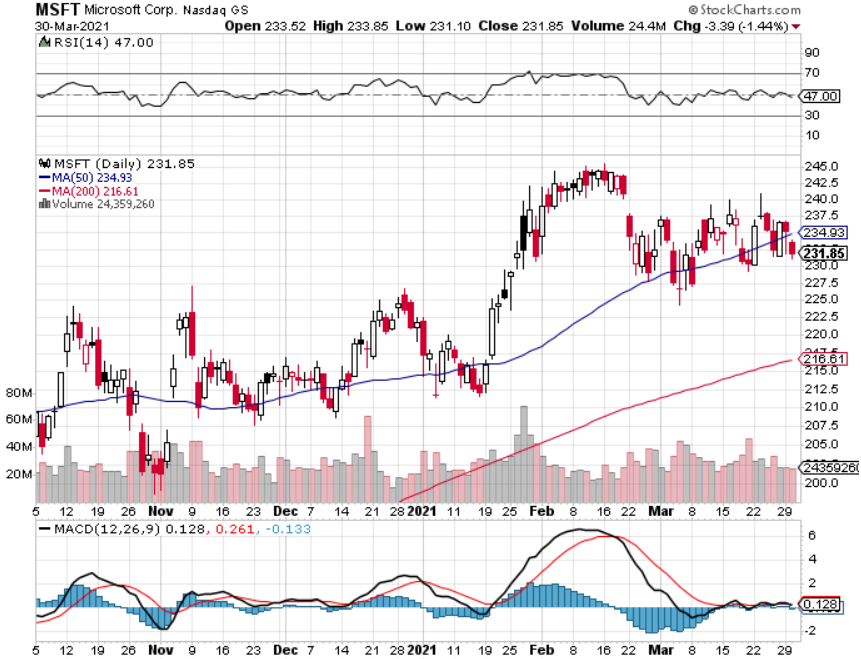 Facebook (FB)-took profits on Long 9/$290-$300 vertical bear put spreadstopped out of Long 9/$190-$200 vertical bear put spreadtook profits on Long 9/$145-$155 vertical bull call spreadtook profits on Long 9/$150-$160 vertical bull call spread
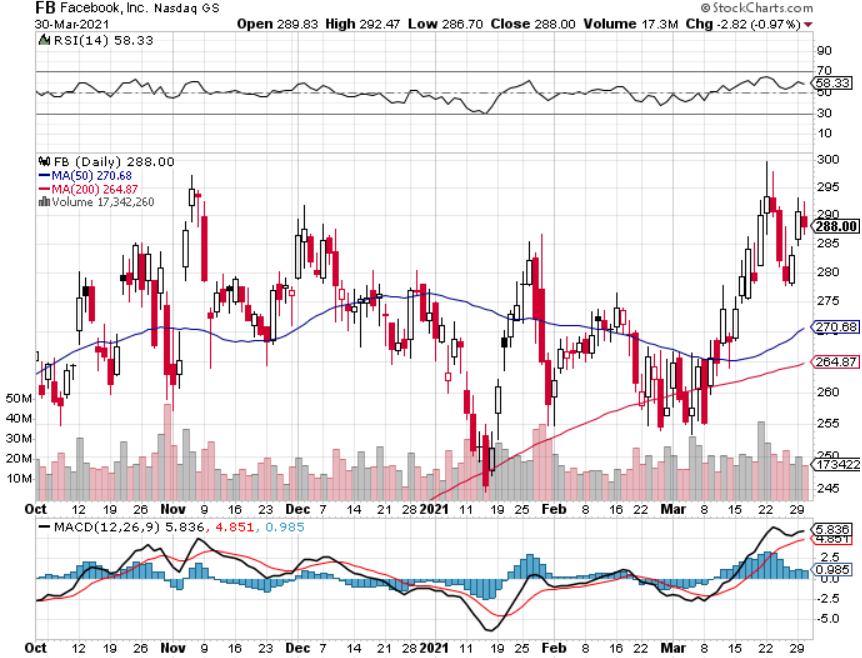 Apple (AAPL)- New 5G iPhone SurgeApple car moving forward with KIAtook profits on long 7/$320-$330 call spreadtook profits on long 4/24/$250-$260 call spreadtook profits on long 5/$250-$260 call spread
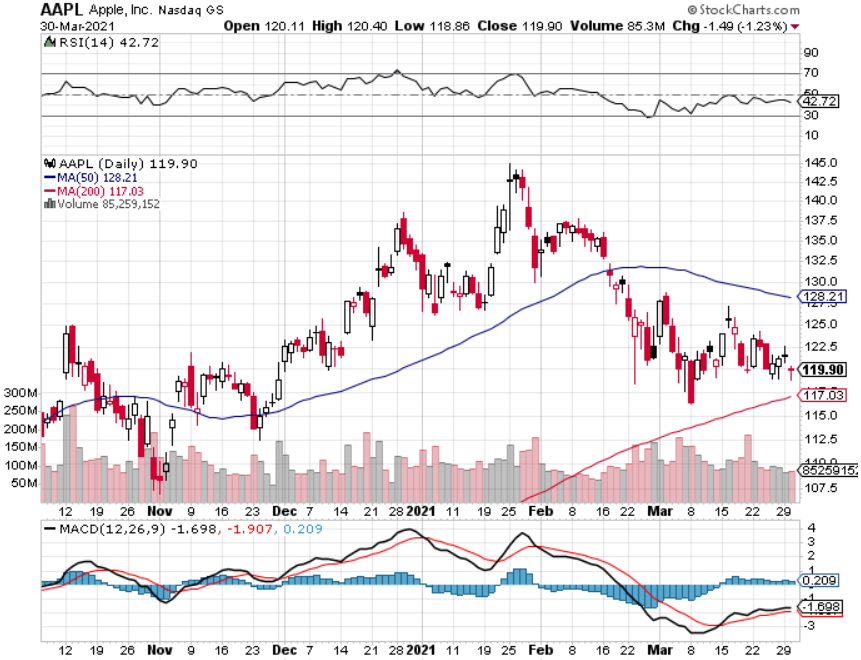 Alphabet (GOOGL) – Ad king on economic recovery15% of search is travel relatedtook profits on long 12/$1,200-$1,230 bull call spreadtook profits on long 9/$1,030-$1,080 vertical bull call spread
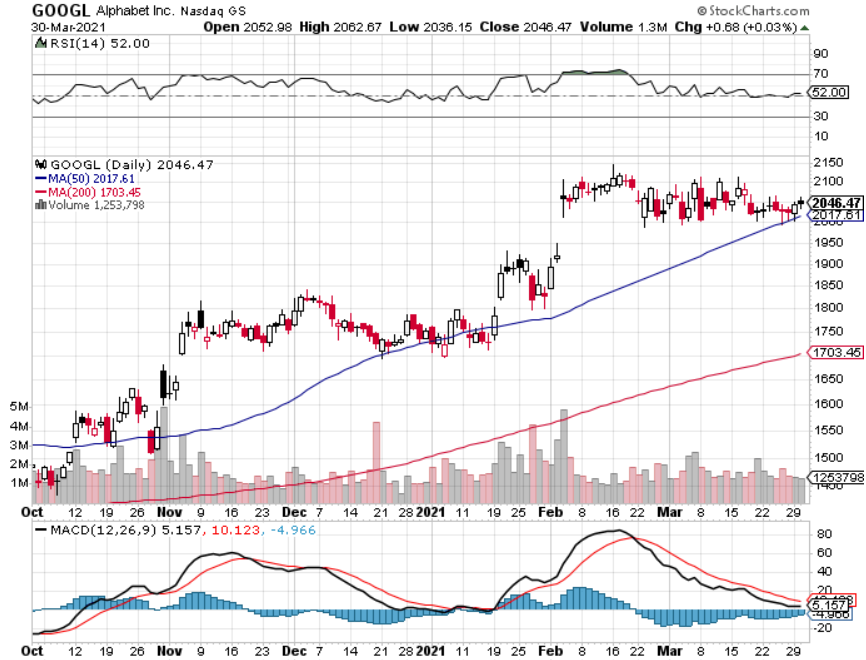 Amazon (AMZN) – Time correctiontook profits on long 9/$2,800-$2,900 bull call spread
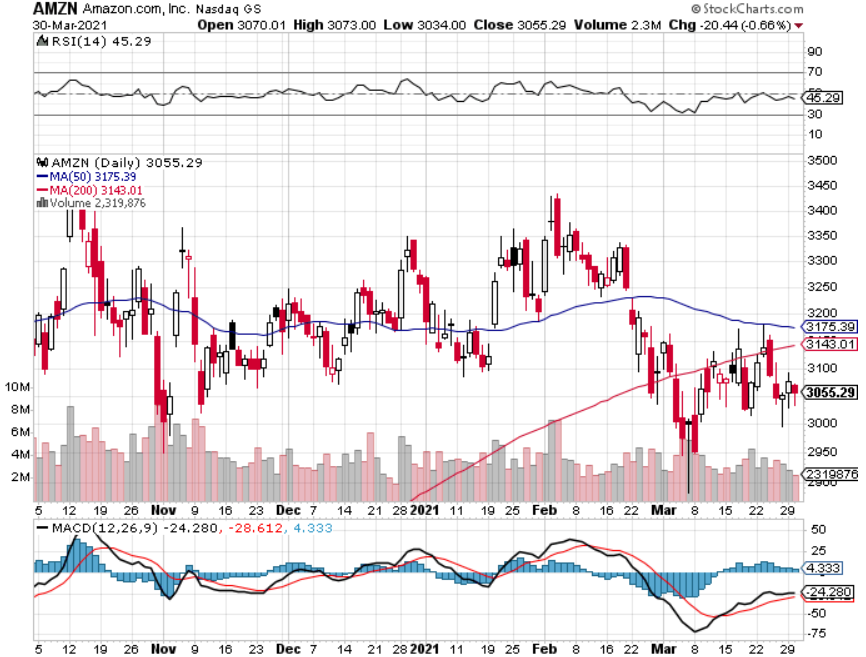 ProShares Ultra Technology (ROM) – Up 270% in 9 Months
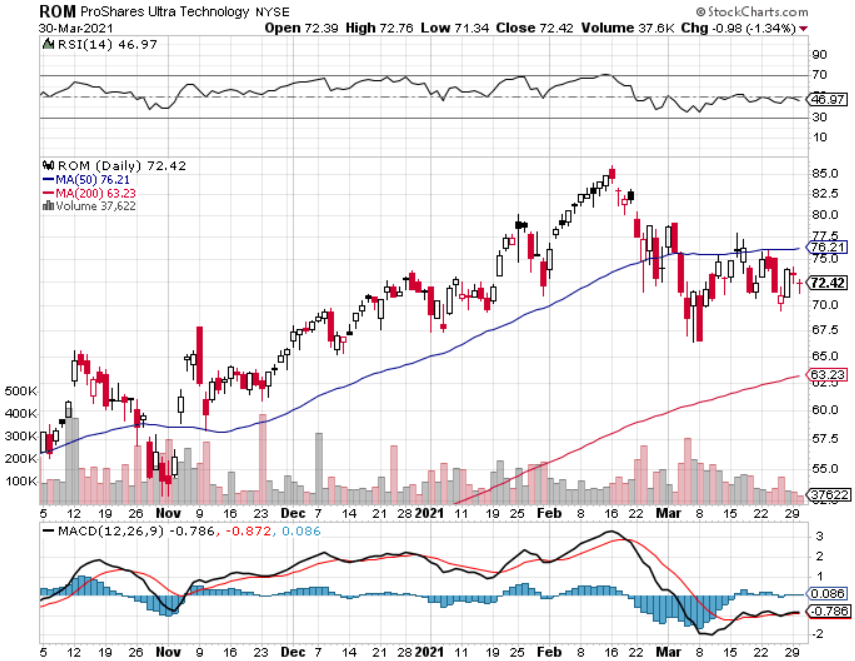 PayPal (PYPL)-Fintech Rulestook profits on long 4/$90-$95 call spread
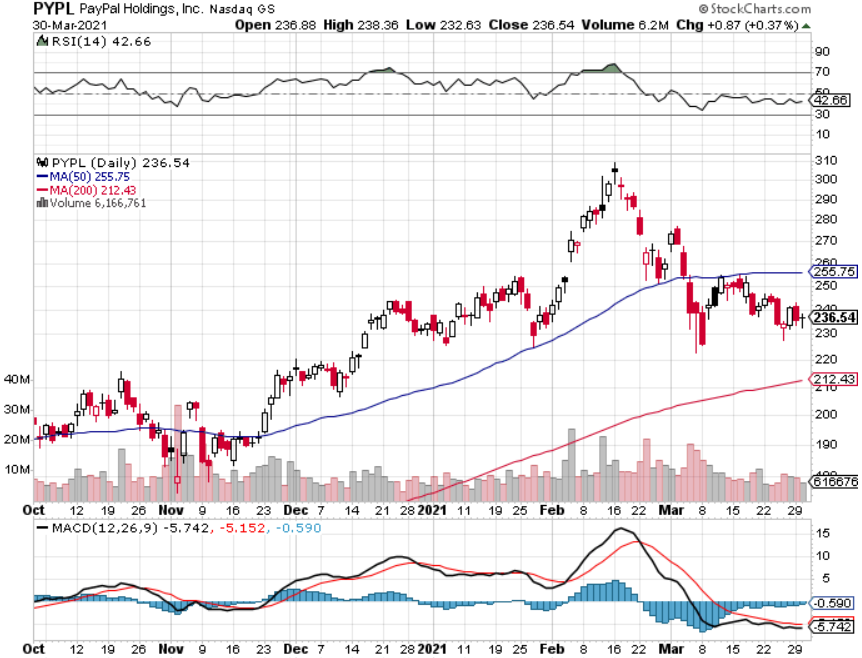 Tesla (TSLA)-Another Tesla $3,000 Target was issued by Ark’s Cathy Woodlong 2X 4/$450-$500 call spread – expires in 12 days took profits on long 3/$400-$450 call spreadtook profits on long 2/$650-$700 call spread-expires, stopped out of long 3/$600-$650 call spreadTook profits on long 2/$600-$650 bull call spread, Took profits on long 2/$550-$600 bull call spread
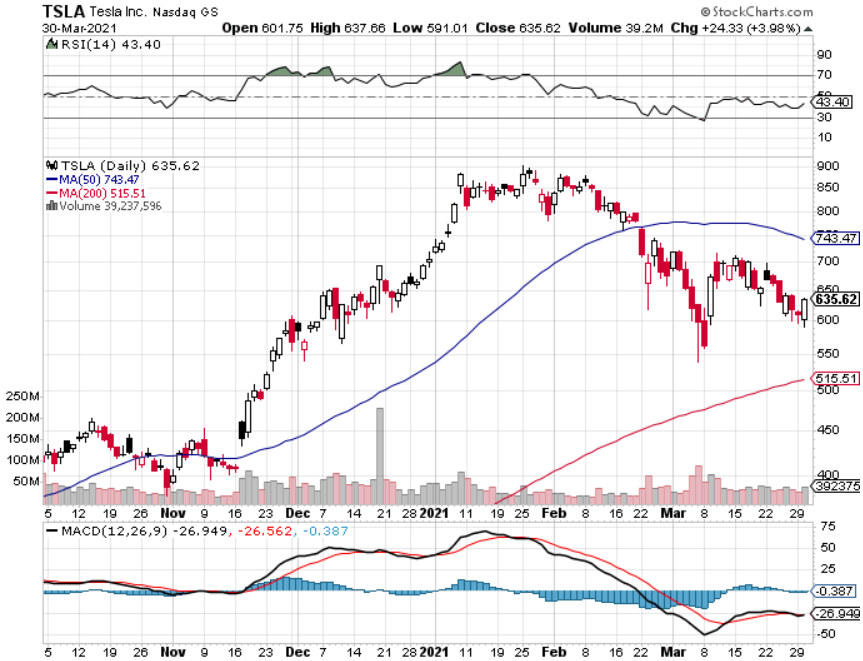 NVIDIA (NVDA) – The Biggest Chip Deal in HistoryA Mad Hedge 10 bagger – Global Semiconductor Shortage Slows Auto Industry,
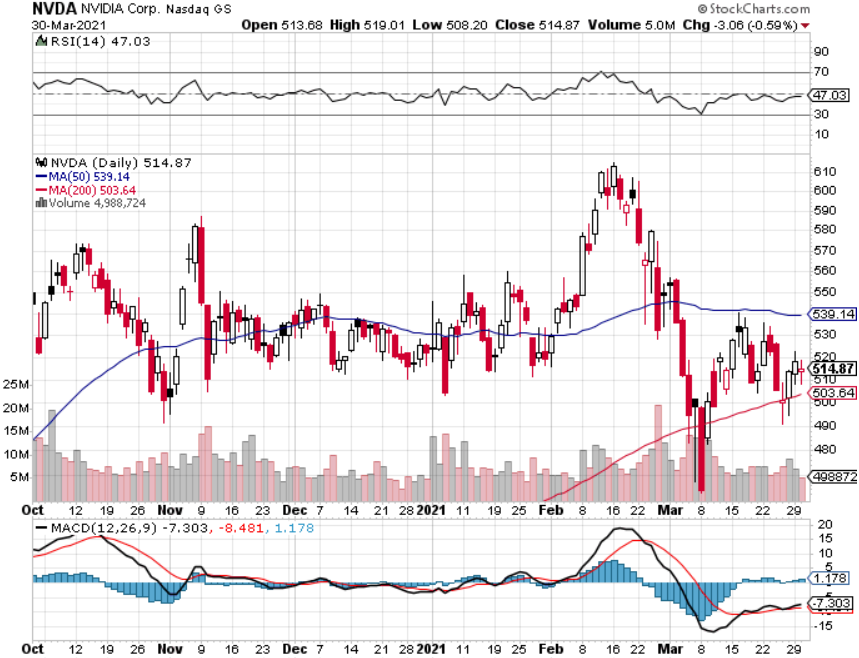 Palo Alto Networks (PANW)- Hacking never goes out of fashion
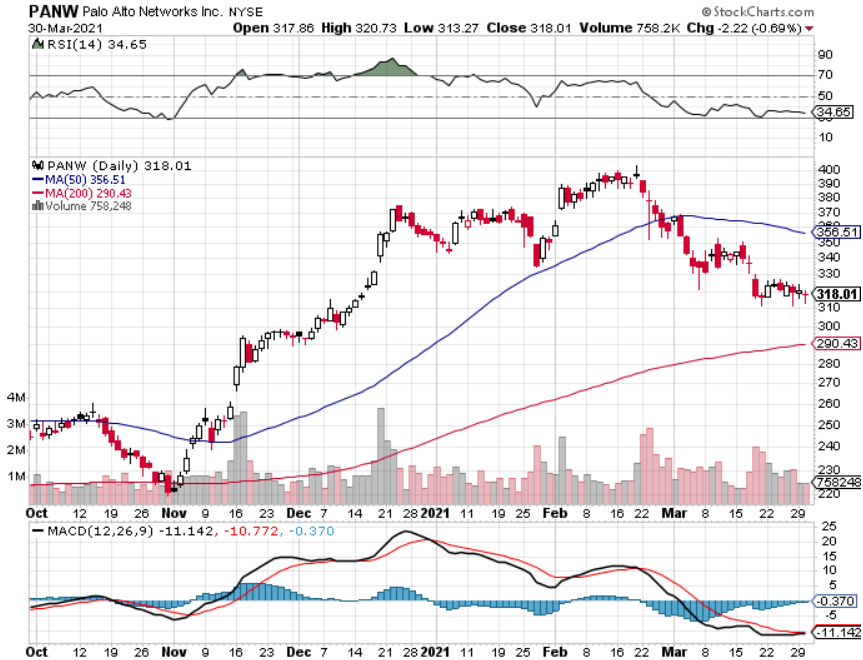 Advanced Micro Devices (AMD)-the next ten bagger - buys Xilinx – Programable logic devicestook profits on long 2/$75-$80 call spread
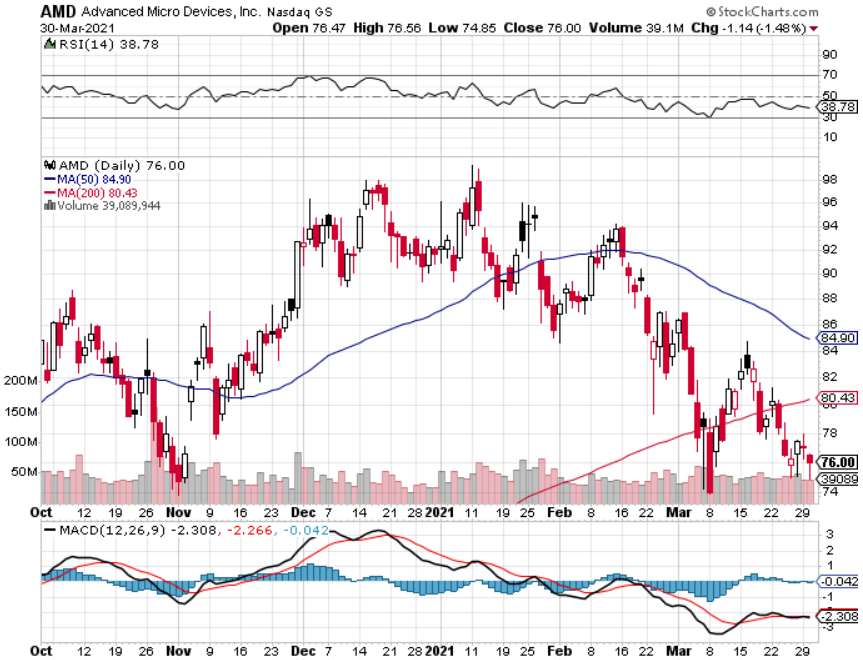 Salesforce (CRM)- Massive Online Migrationtook profits on long 9/$125-$130 vertical bull call spreadtook profits on long 8/$125-$130 vertical bull call spreadtook profits on long 2/$105-$115 call spread
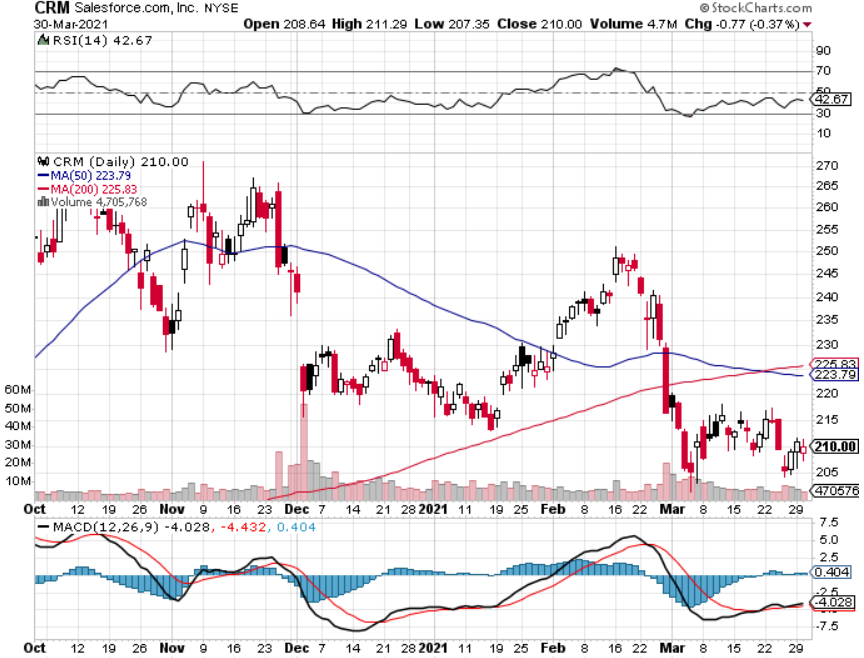 Adobe (ADBE)- Cloud playThe Quality Non-China tech play
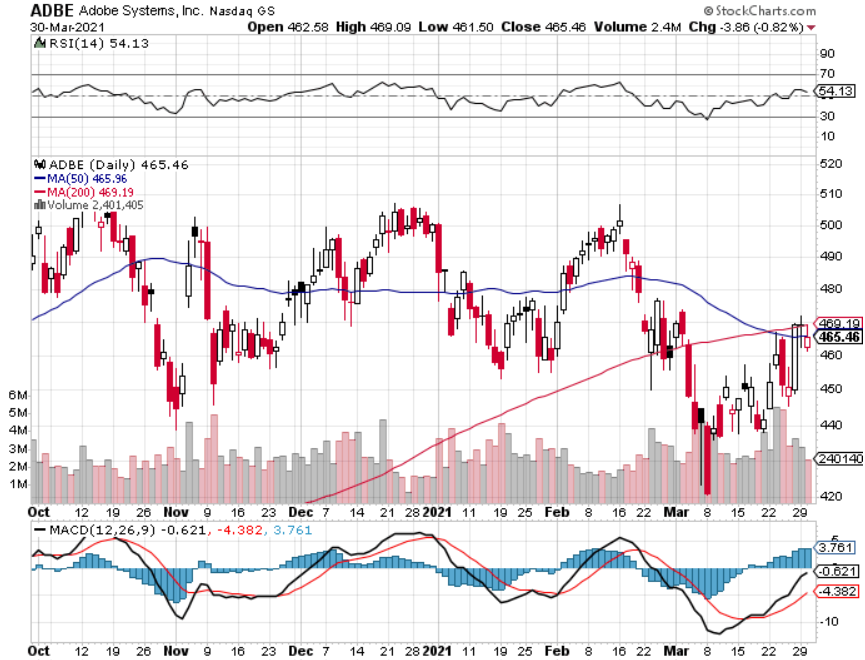 The Second Half of the Barbell
*Bets on a domestic recovery in 2021*Upside potential in 2021 far greater than tech*Some of these have not moved for 5 or 10 years*Focuses on economically sensitive cyclical industries*Makes a great counterweight to high growth technology*We could spend all of next year rotatingbetween the two groups
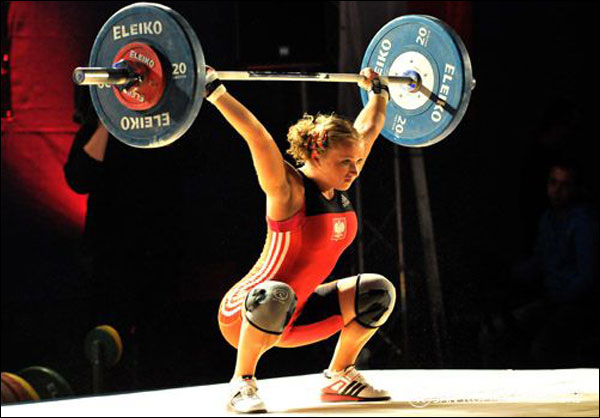 Boeing (BA) – former LEAP Candidate - The 737 MAX Flies Again!First positive deliveries in 14 months, new orders from (UAL) and (ALK)long 3/$146-$149 call spreadtook profits on long 2/$150-$160 call spreadtook profits on long 4/$300-$310 call spreadtook profits on long 4/$315-$335 call spread
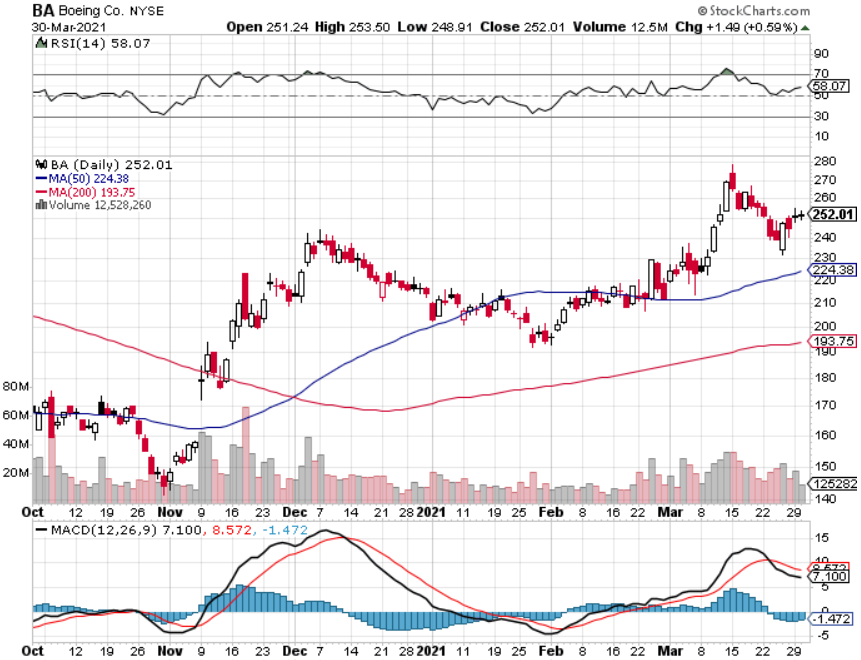 Package Delivery- United Parcel Service (UPS)massive increase in overnight deliveries, announces blowout earningstook profits on long 11/$130-$140 call spread
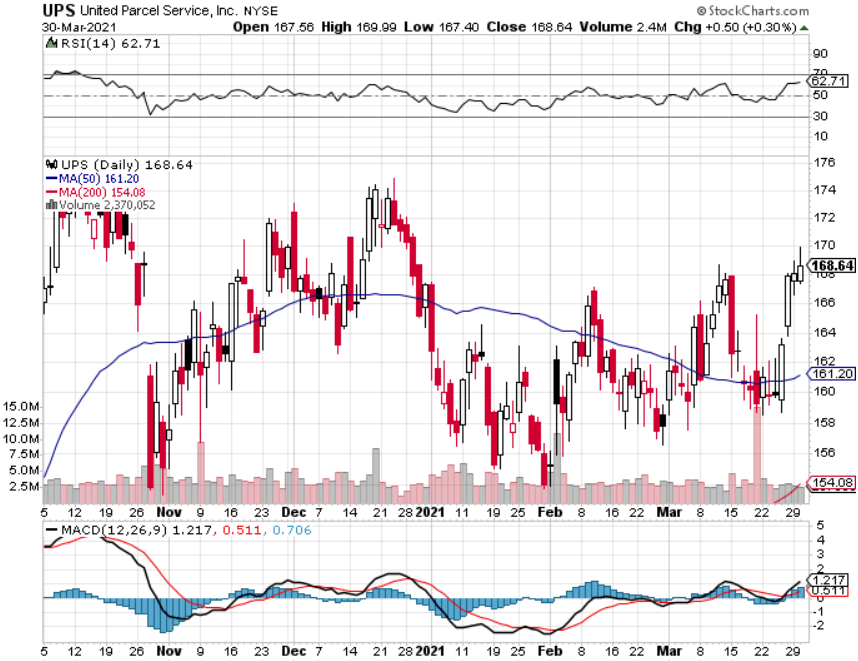 Caterpillar (CAT)- Ag + Infrastructure + Housingtook profits on long 12/$145-$150 call spreadtook profits on long 11/$125-$135 call spread
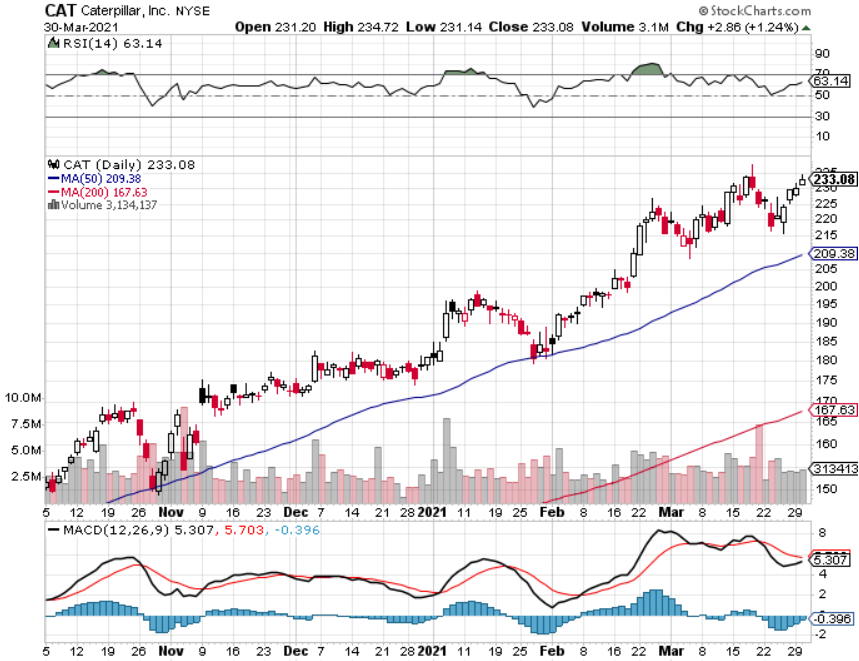 Walt Disney (DIS)- Big Recovery MoveDisney Plus Streaming top 100 million subscribers in 15 monthslong 3/$170-$180 call spread-expires in 2 days
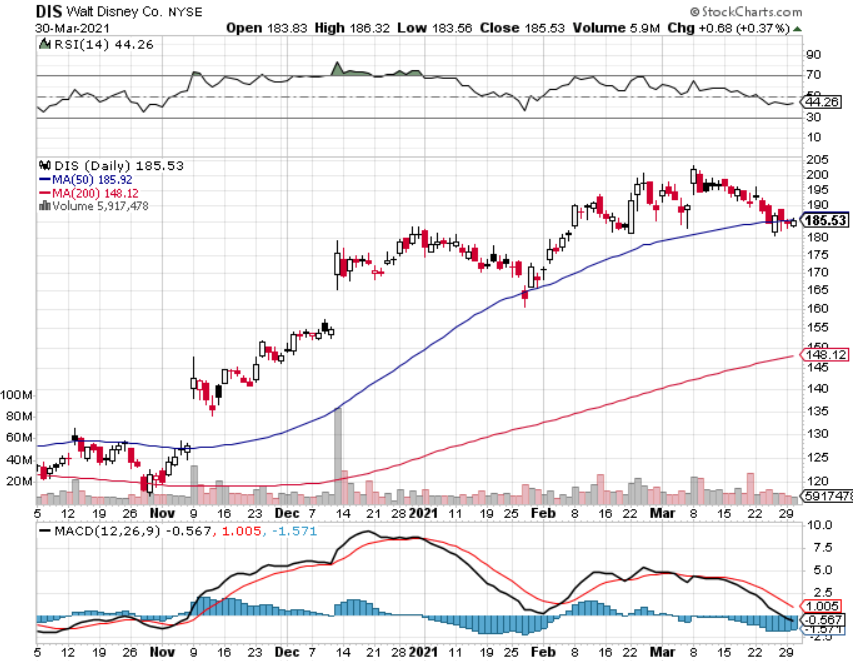 Industrials Sector SPDR (XLI)-(GE), (MMM), (UNP), (UTX), (BA), (HON)
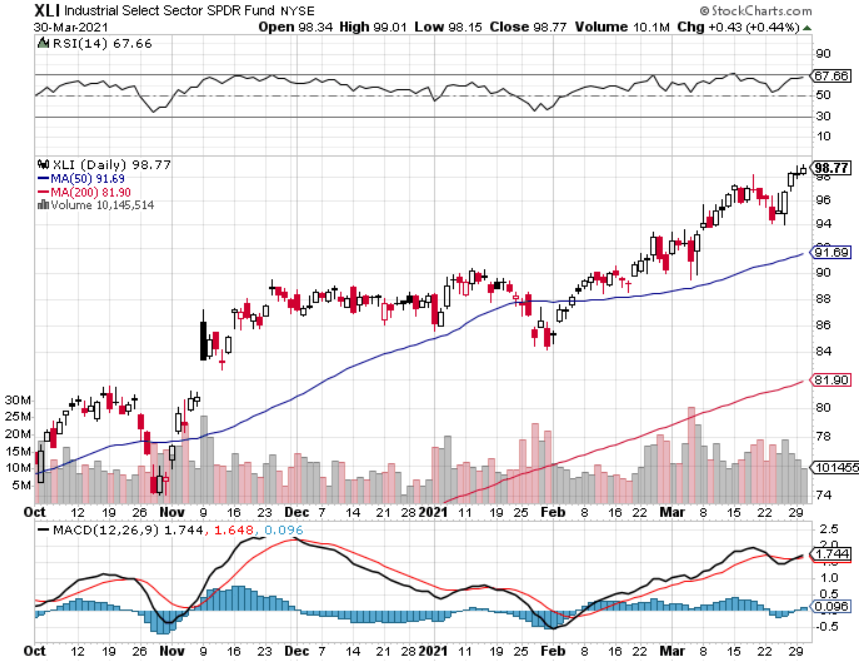 US Steel (X) – Commodity Boom
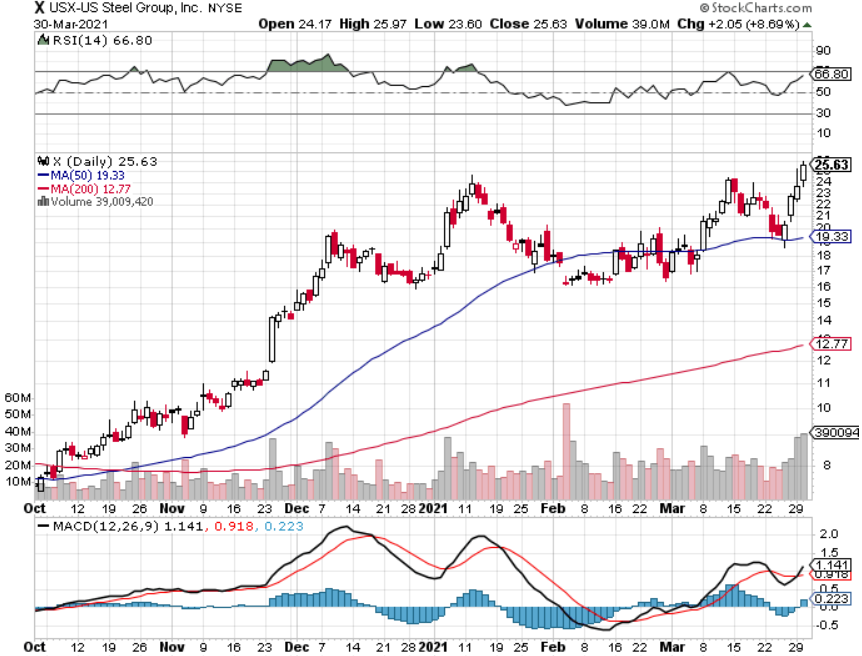 Union Pacific RR (UNP)- More stuff to shipnear record earnings announcedtook profits on 11/$150-$160 call spread
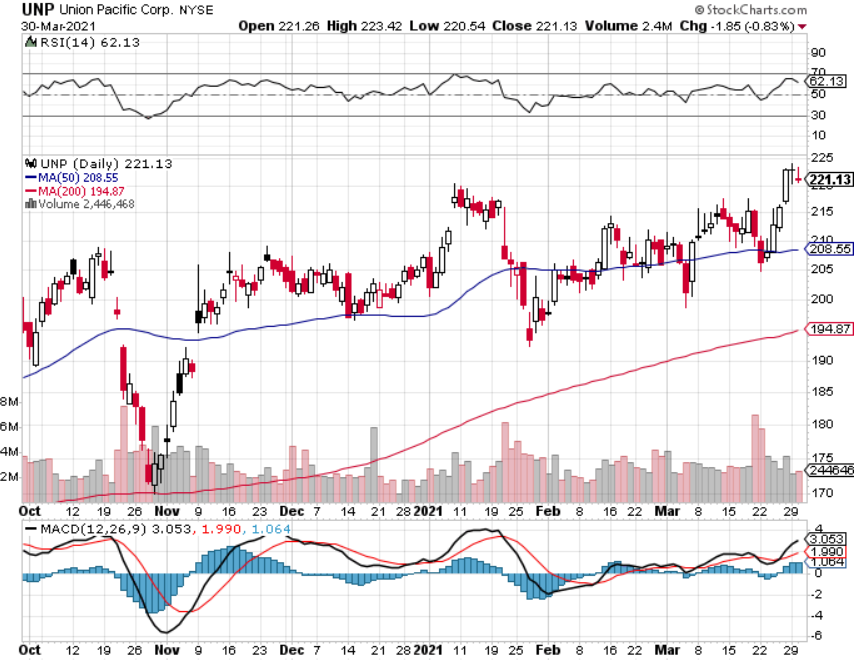 Wal-Mart (WMT)-New Hightook profit on Long 11/$125-$130 bear put spreadtook profit on Long 10/$119-$121 bear put spreadtook profits on Long 8/$114-$117 bear put spread
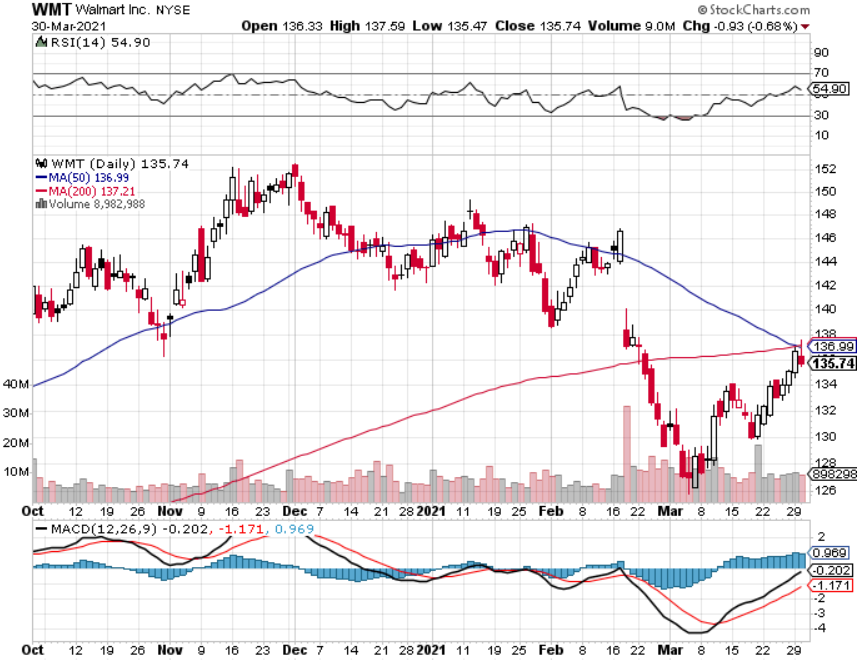 Macys’ (M) – Retail Return from the Gravetook profits on Long 8/$23-$25 bear put spread
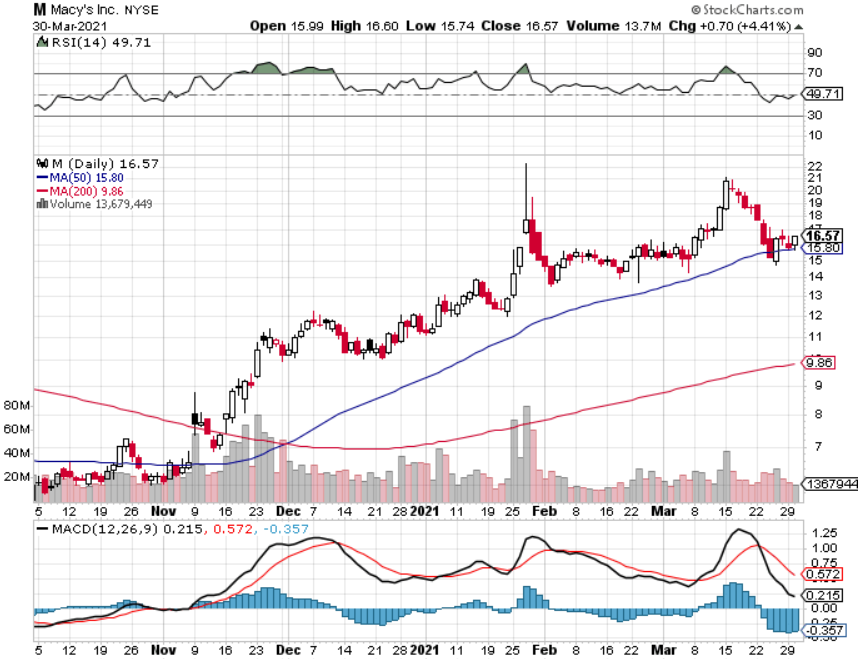 Delta Airlines (DAL) –
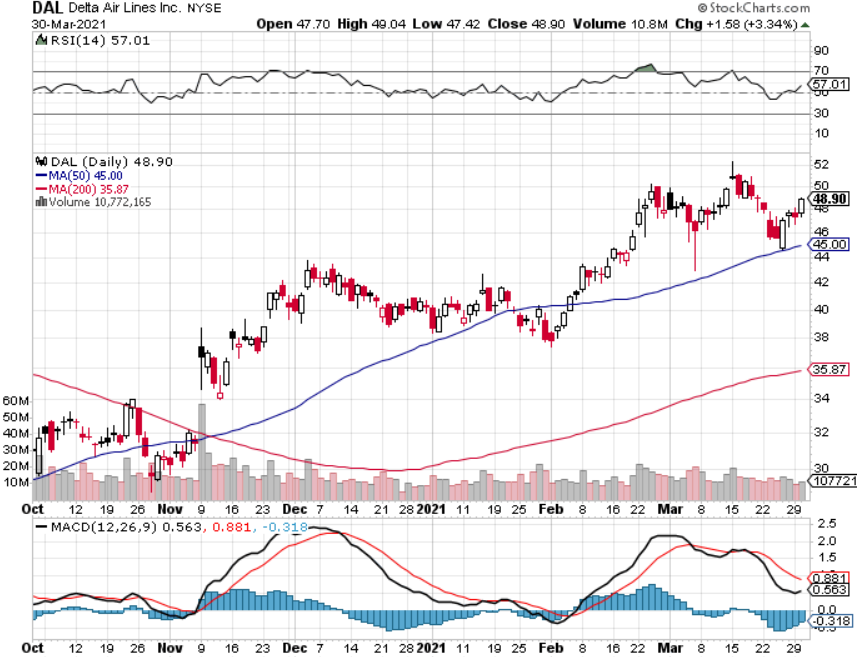 Transports Sector SPDR (XTN)- Worst Hit Sector(ALGT),  (ALK), (JBLU), (LUV), (CHRW), (DAL)
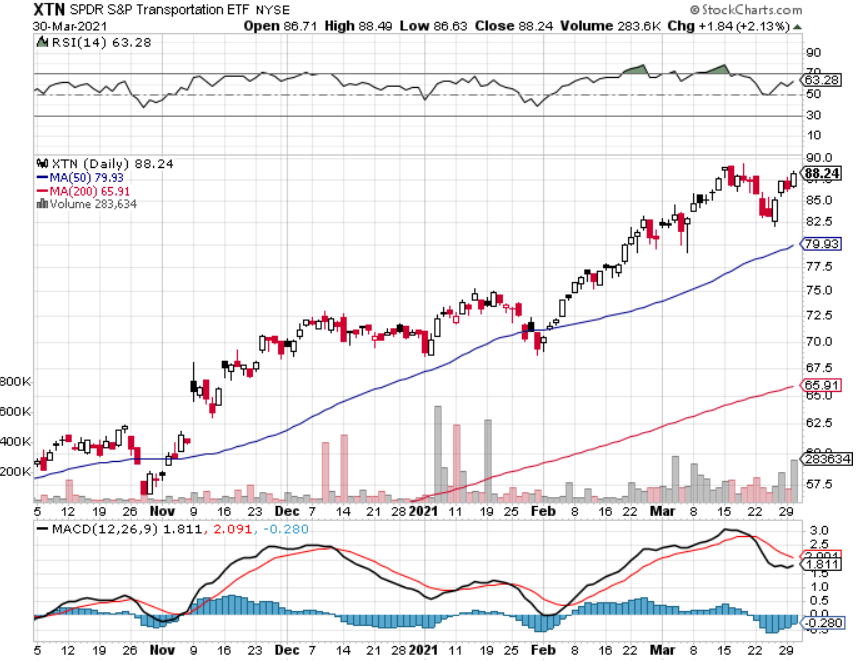 Health Care Sector (XLV), (RXL)(JNJ), (PFE), (MRK), (GILD), (ACT), (AMGN)
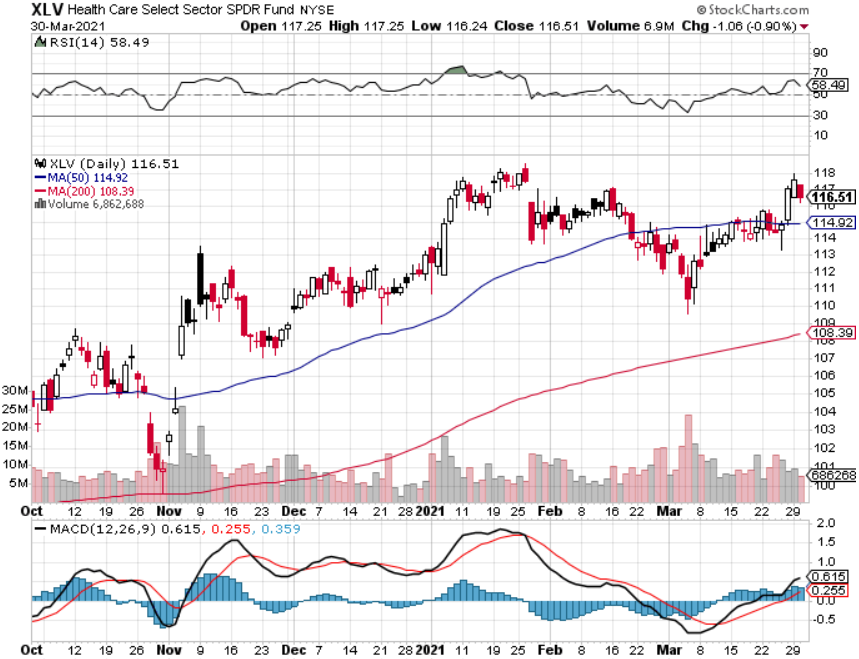 Amgen (AMGN)took profits on long 11/$185-$200 bull call spread
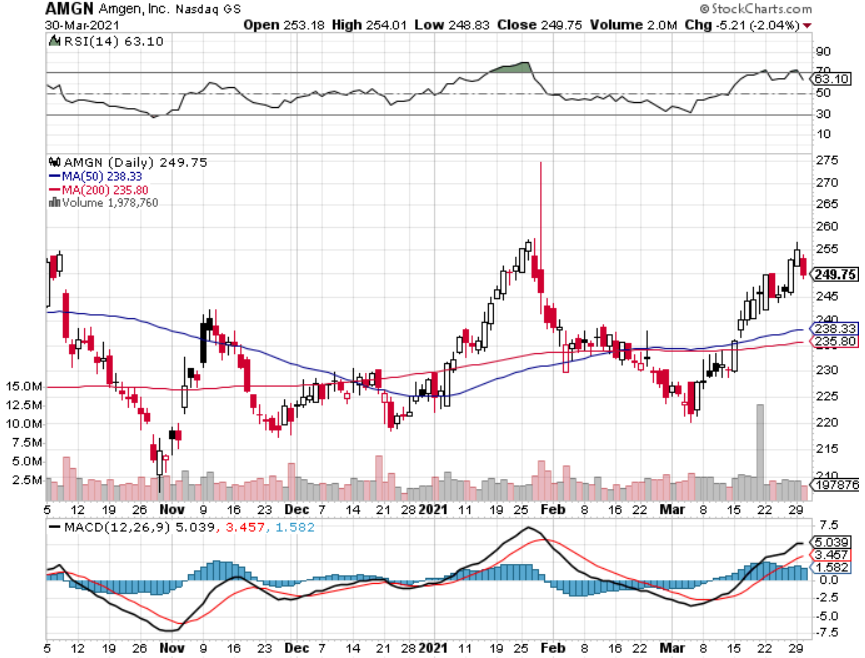 Regeneron (REGN)took profits on long 7/$570-$580 call spread
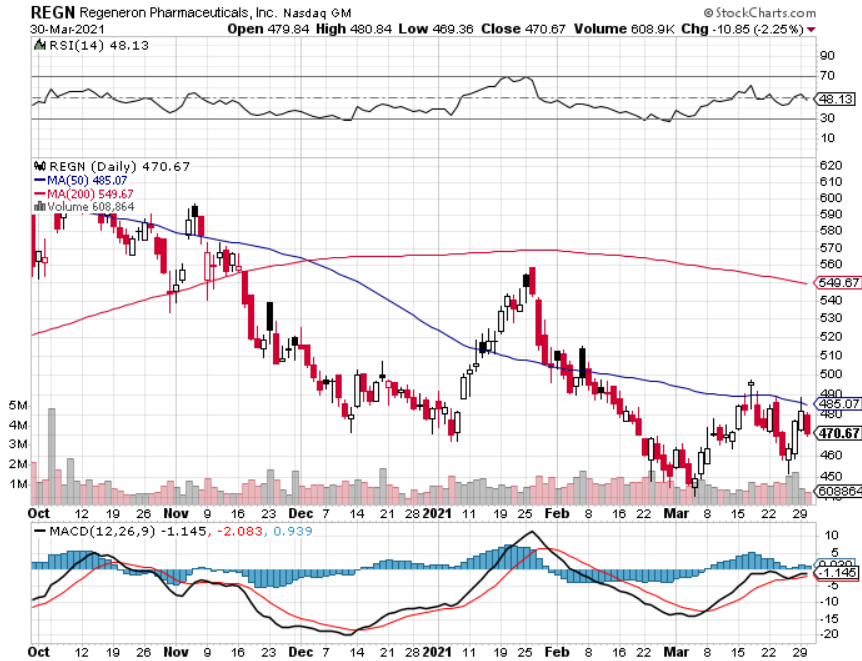 CRISPR Therapeutics (CRSP)
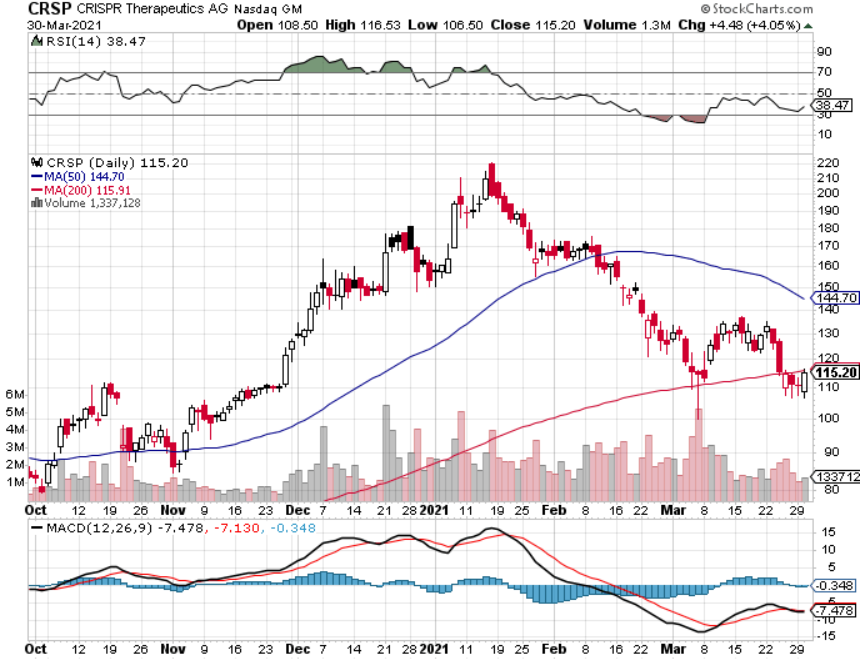 Goldman Sachs (GS) – took profits on long 2/$240-$260 call spread
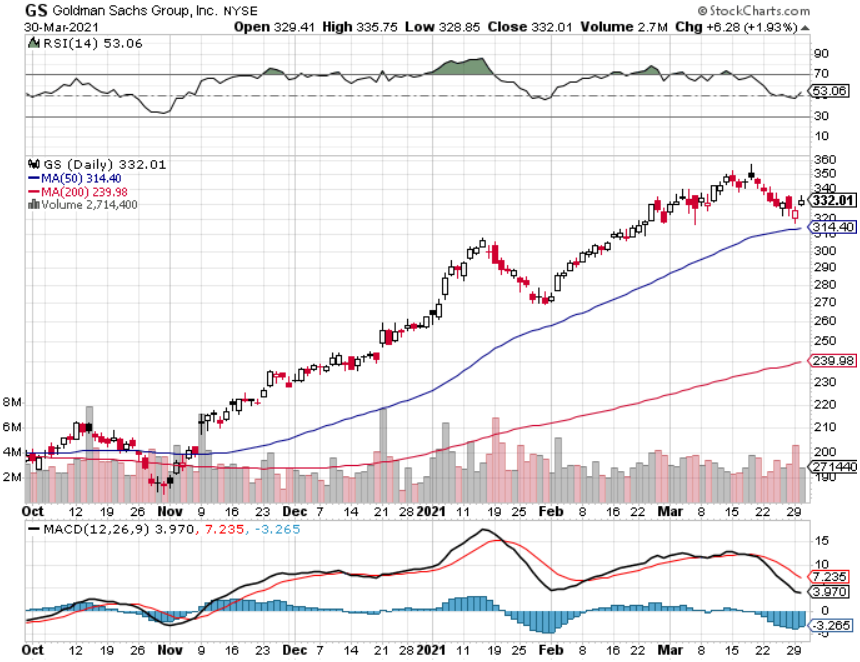 Morgan Stanley (MS) – Blowout Earningstook profits on long 2/$55-$60 call spread
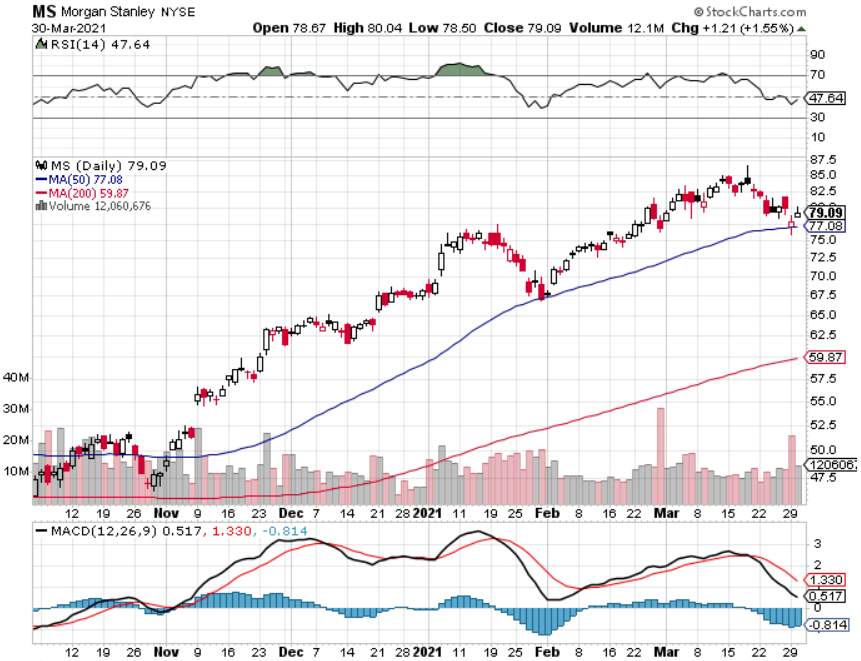 JP Morgan Chase (JPM)-Rising Rateslong 2/$135-$140 call spreadtook profits on long 2/$110-$115 call spreadtook profits on long 12/$100-$105 bull call spreadtook profits on long 11/$85-$90 bull call spread
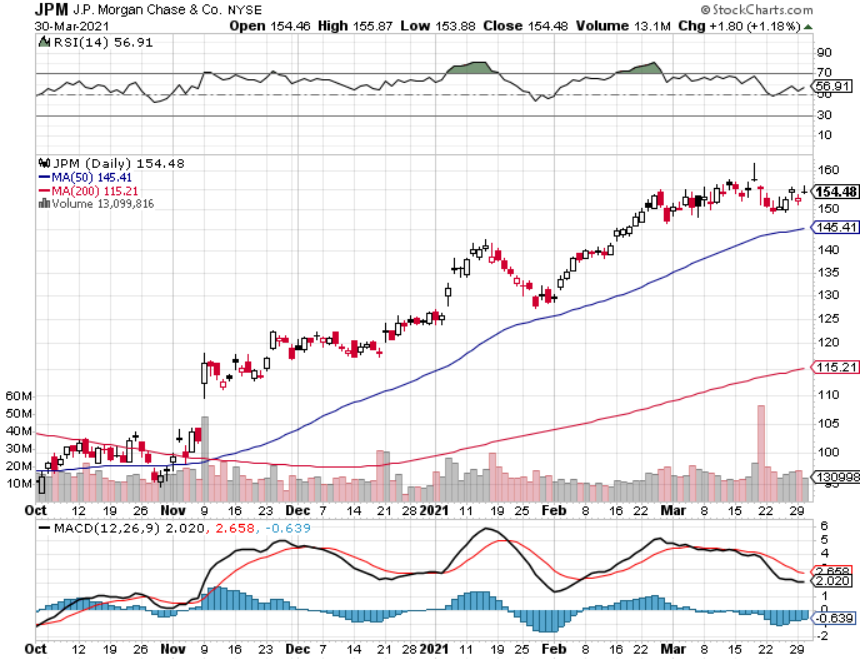 Citigroup (C) – “Recovery” Rotation Play
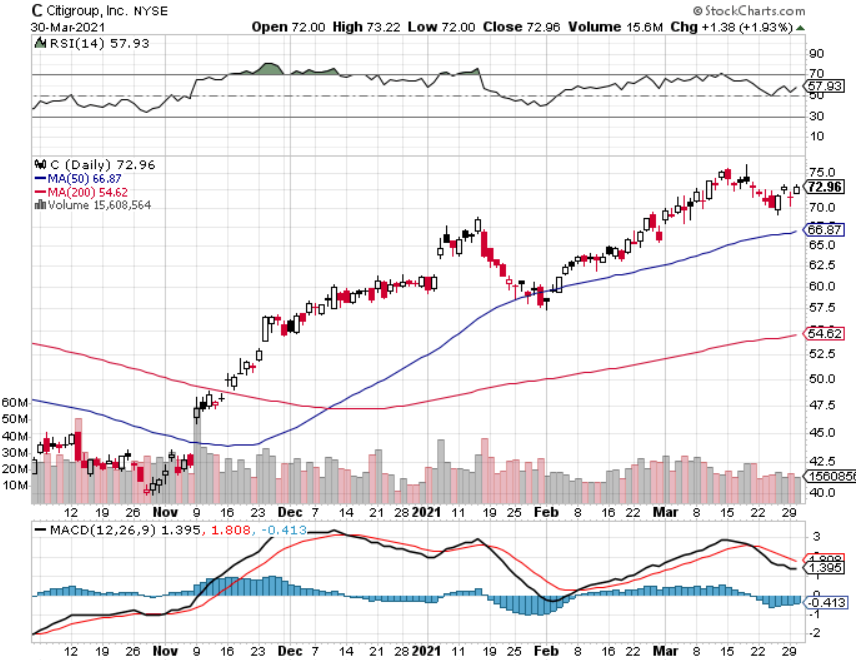 Bank of America (BAC) – took profits on long 2/$28-$30 call spread
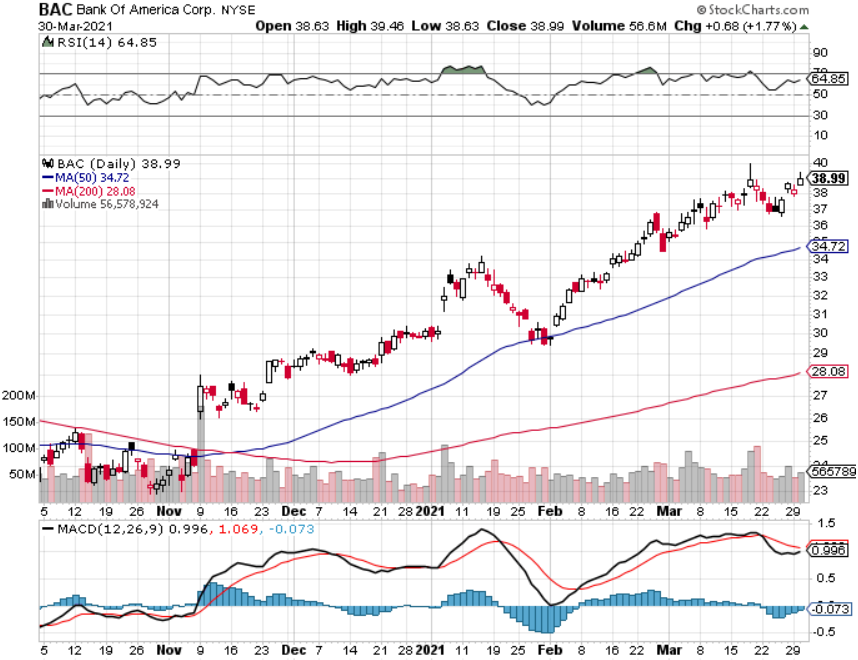 SPDR Metals & Mining ETF (XME) – long 2/$28-$30 call spread
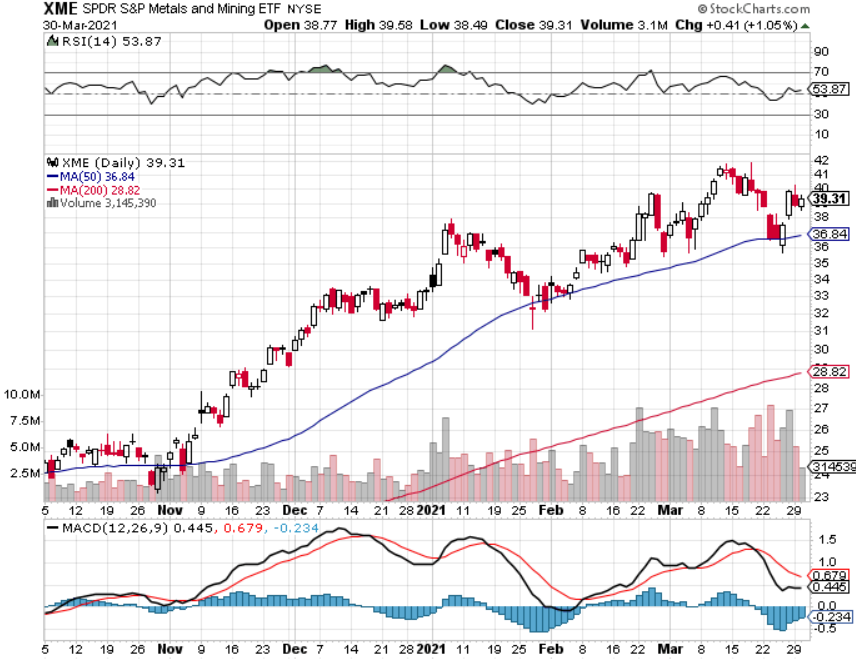 Blackrock (BLK)-Asset Collection Boomtook profits on long 3/$31-$34 call spread
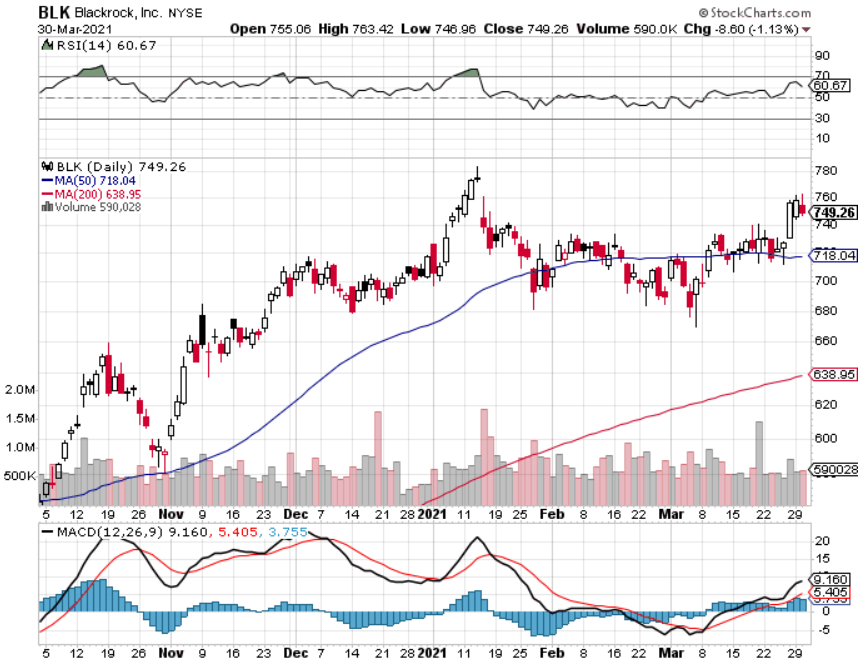 Visa (V) – “Touchless” Fintech Playtook profits on long 9/$180-$185 bull call spread
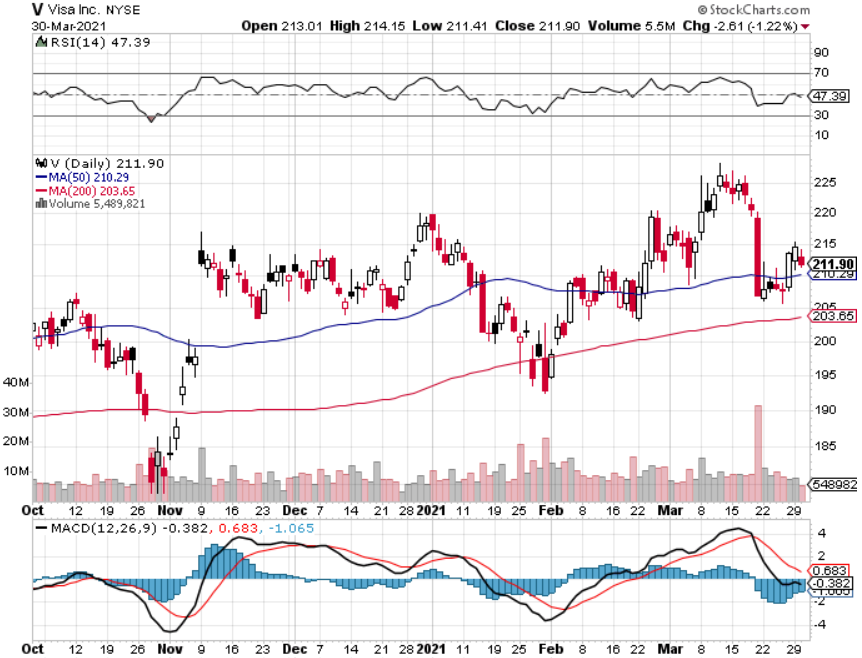 Consumer Discretionary SPDR (XLY)(DIS), (AMZN), (HD), (CMCSA), (MCD), (SBUX)
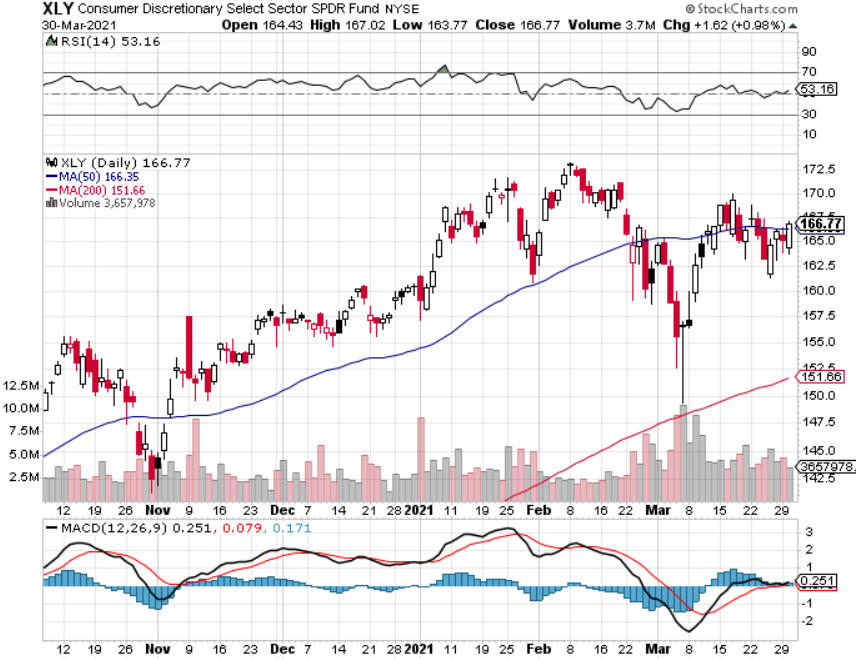 Berkshire Hathaway (BRKB)- Natural Barbelllong 3/$230-$240 call spread-expires in 2 days
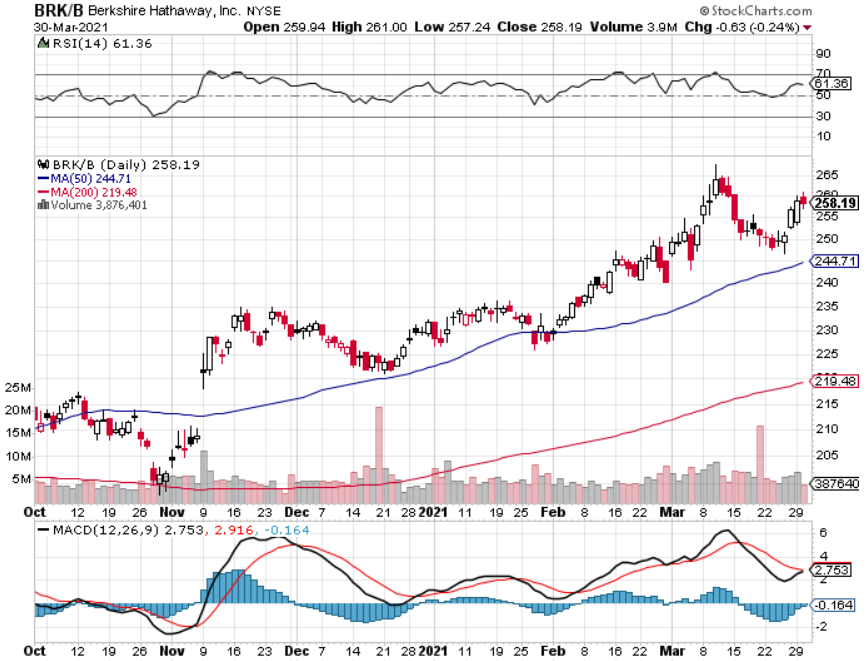 Europe Hedged Equity (HEDJ)-
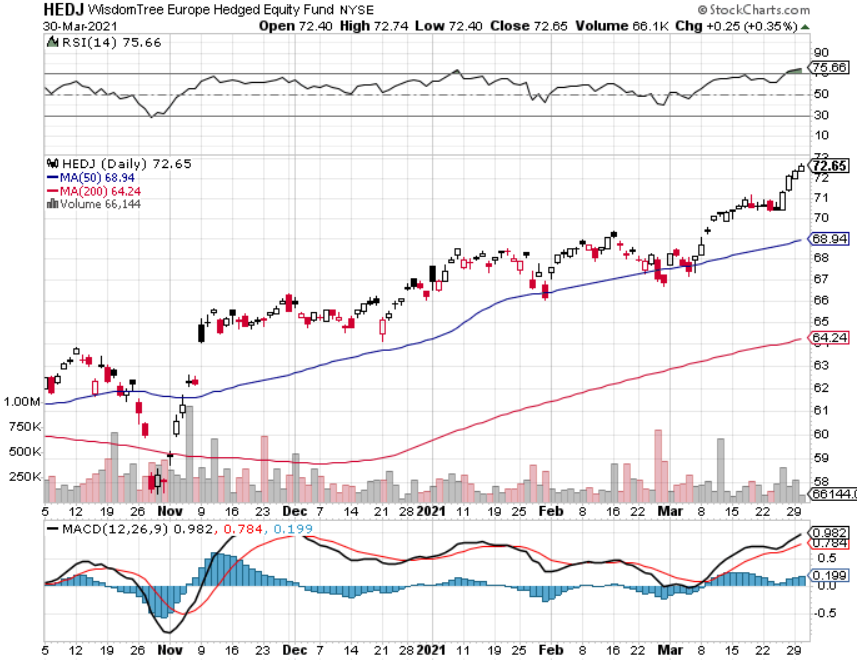 Japan (DXJ)-
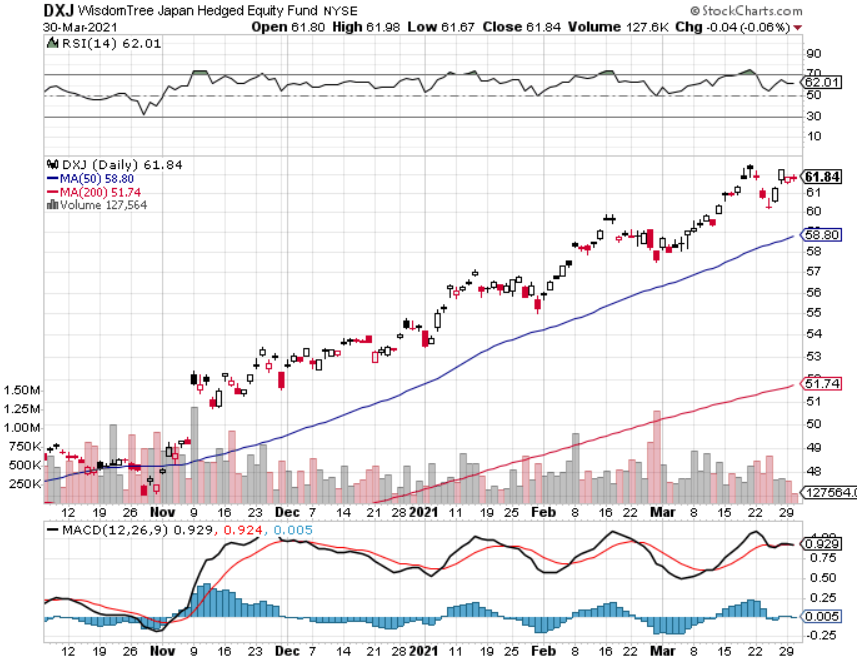 Emerging Markets (EEM) - Pro trade, Weak Dollar, long recovery Play
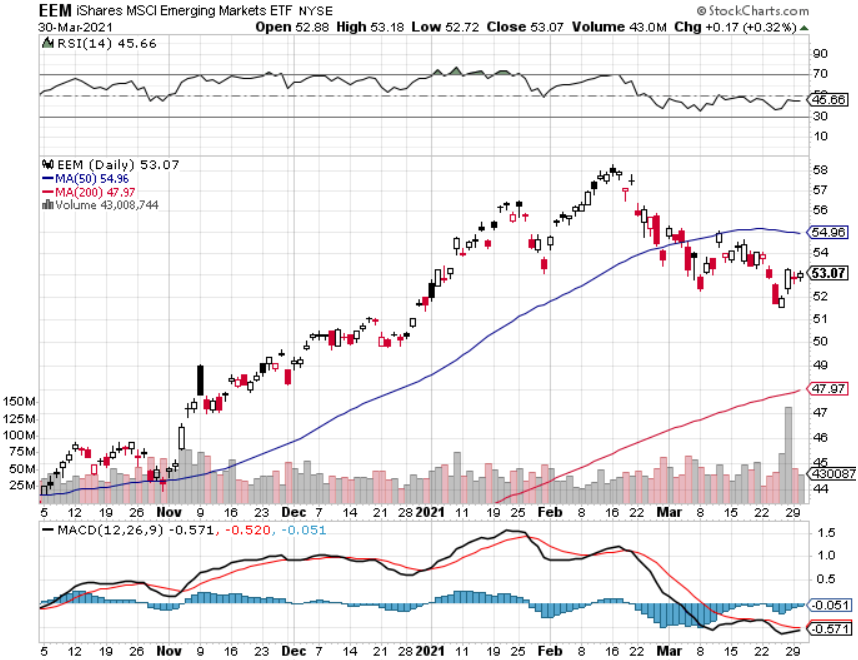 Bonds – Yield Spike
* Ten Year Bond Yields Soar to a 1.76%, setting financial stocks on fire and demolishing tech. *Keep a death grip on those bond shorts *Biden’s $3 trillion spending increase plan throws more fat on the fire*The $120 billion in monthly bond buying remains*Buy (JPM), (BAC), (C), (MS), and (GS) on dips. *A 2.00% yield on the ten-year US Treasury bond here we come! This is the quality trade of 2021*US Treasury bond fund (TLT) could plunge from $180 to $105, taking interest rates from 0.31% to 3.25%
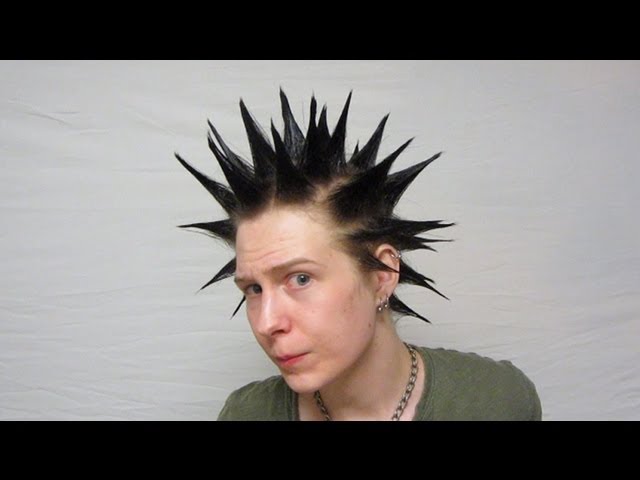 Treasury ETF (TLT) – Huge Short Play2X long 4/$142-$145 put spreadtook profits on long 2/$146-$149 put spreadtook profits on long 3/$147-$150 put spread, took profits on long 2/$158-$161 put spread, took profits on long 2/$159-$162 put spread, took profits on long 2/$162-$165 put spread
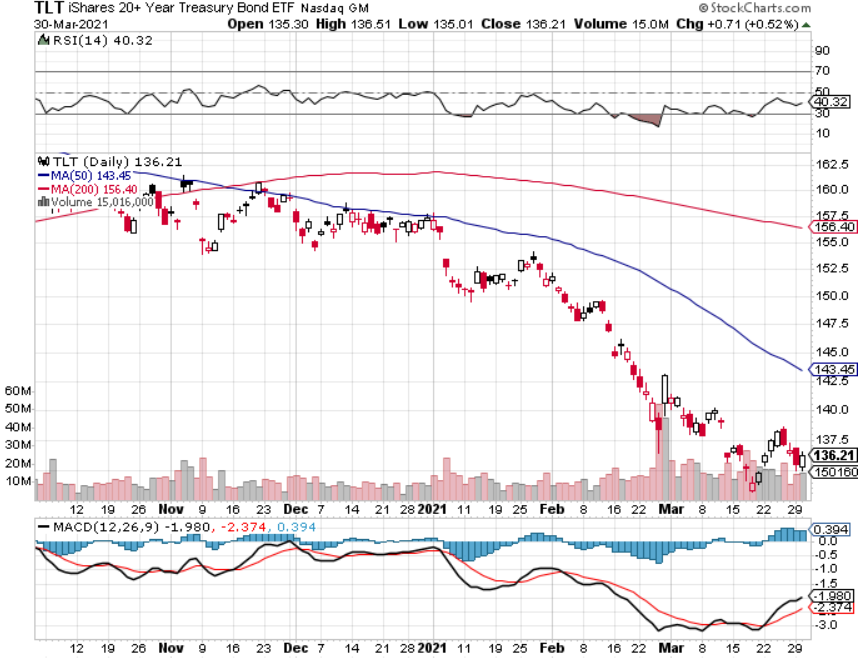 Ten Year Treasury Yield ($TNX) – 1.63%
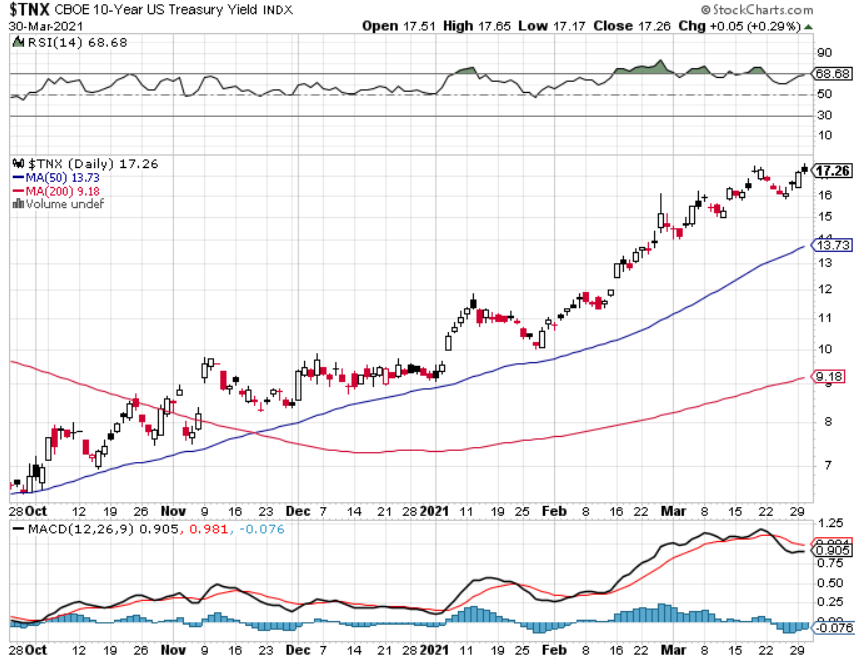 Junk Bonds (HYG) 3.33% Yield to Maturity
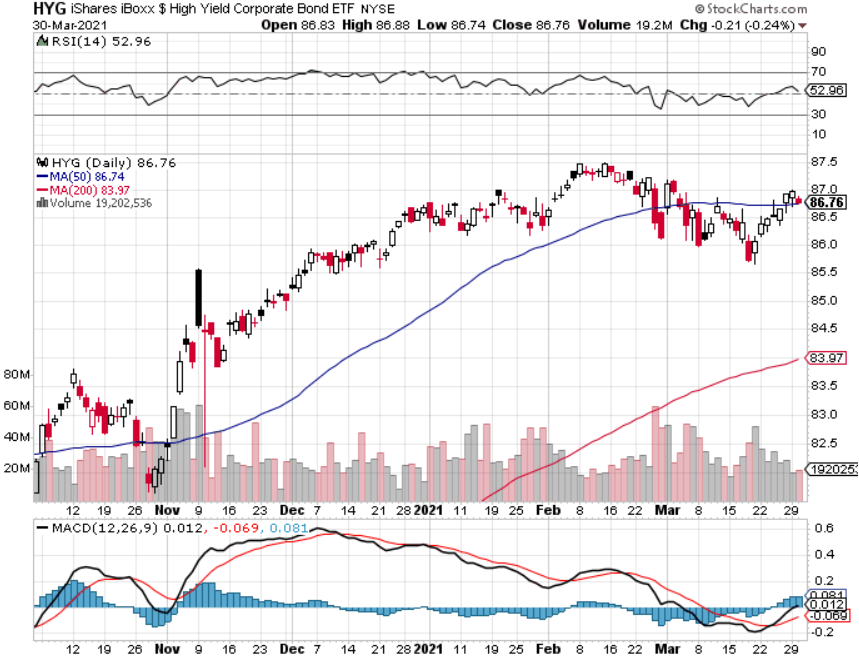 2X Short Treasuries (TBT)-Another run at highs
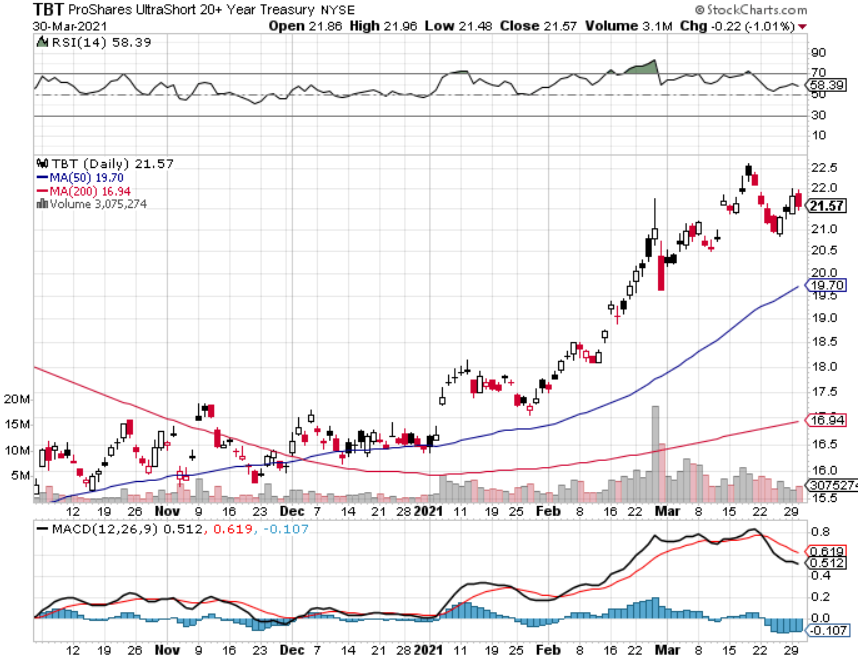 Emerging Market Debt (ELD) 4.27% Yield-
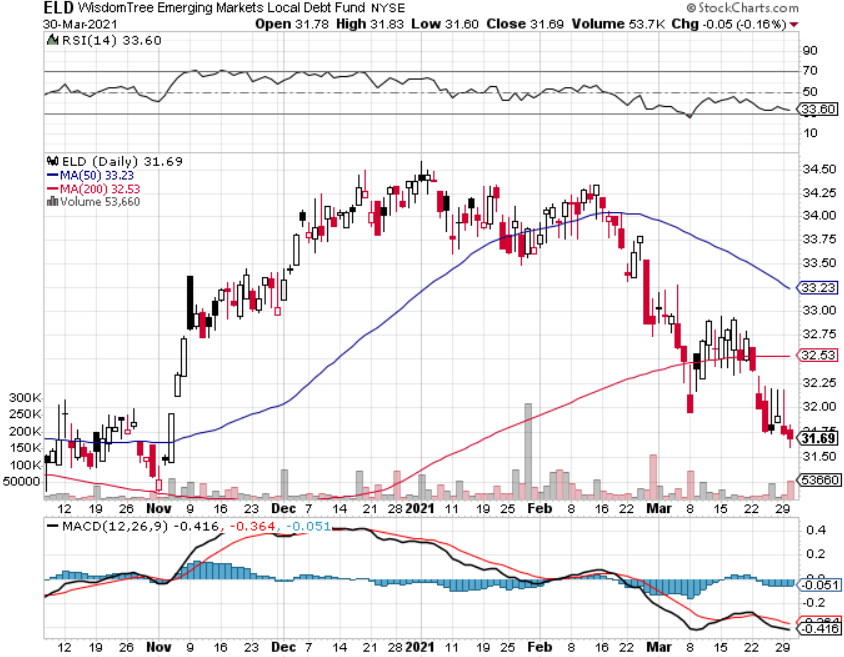 Municipal Bonds (MUB) – 0.83%  Mix of AAA, AA, and A rated bonds
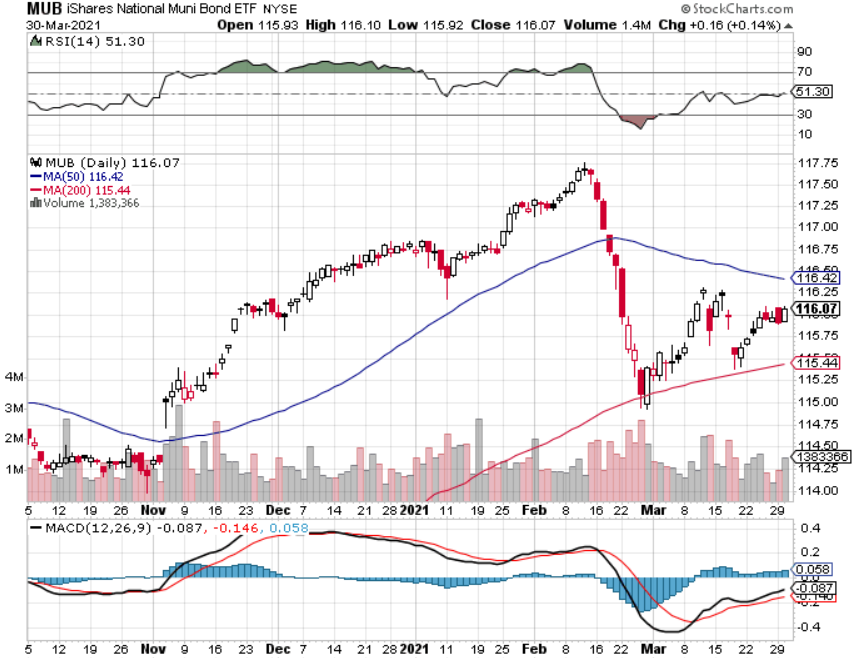 Foreign Currencies – The Hit Continues
* Dollar Hits Four Month High, with a major assist from rising US bond interest rates *Currencies thrown  for a loop*Watch bond interest rates. When they peak, the buck is toast*Australian Dollars holds on to major gains*Any dollar rallies are temporary and short-term*Bitcoin hits new high at $61,000, then plunges again*Keep selling short all  US dollar rallies, its yield support is gone forever
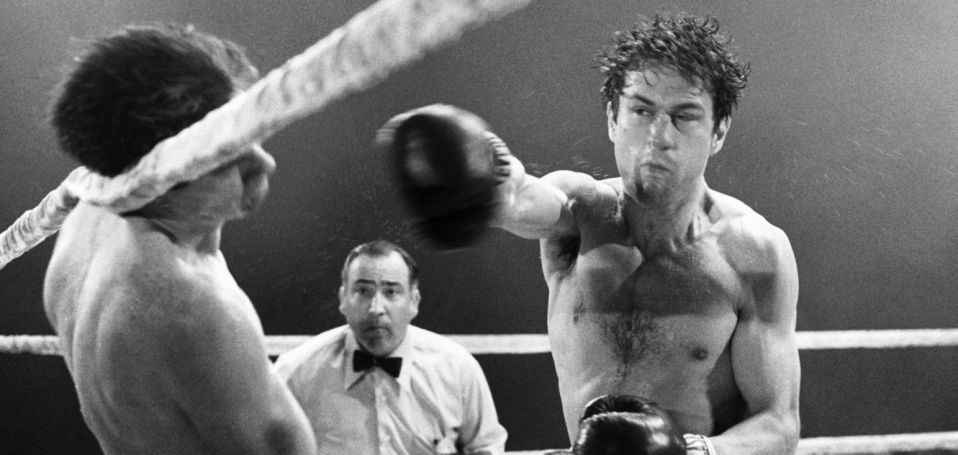 Japanese Yen (FXY), (YCS)
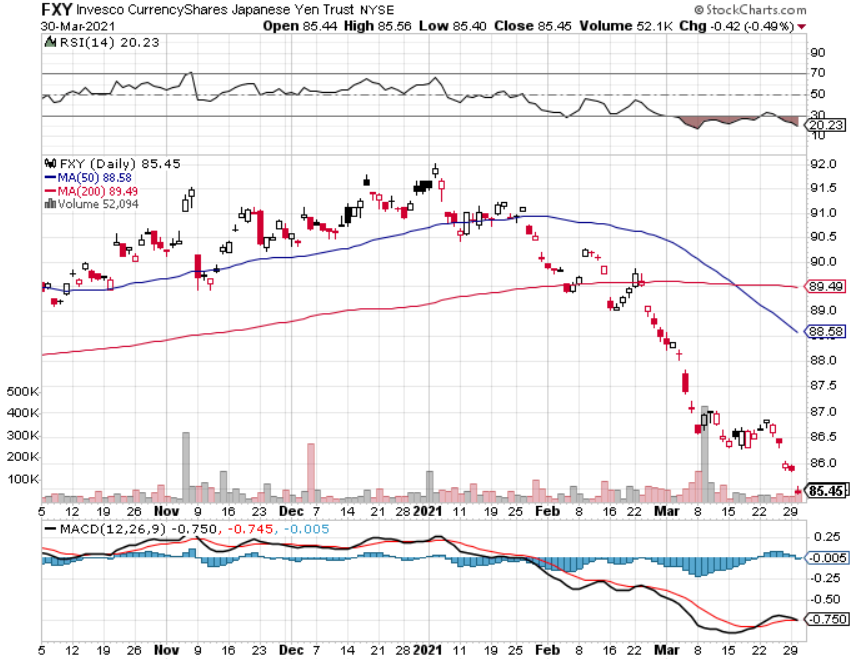 Euro ($XEU), (FXE), (EUO)-
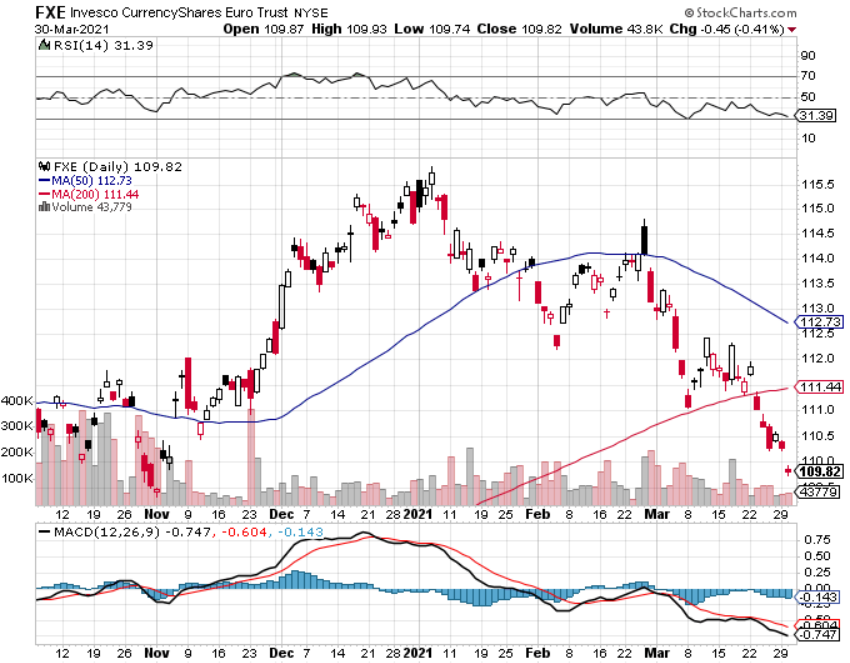 British Pound (FXB)-
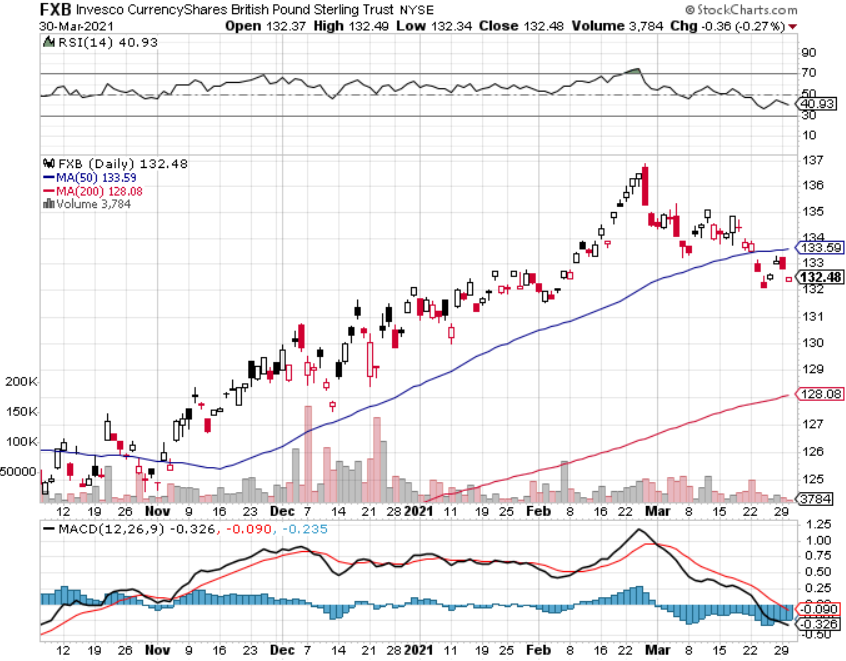 Australian Dollar (FXA)- The Global Recovery Playtook profits on long 8/$67-$69 call spread
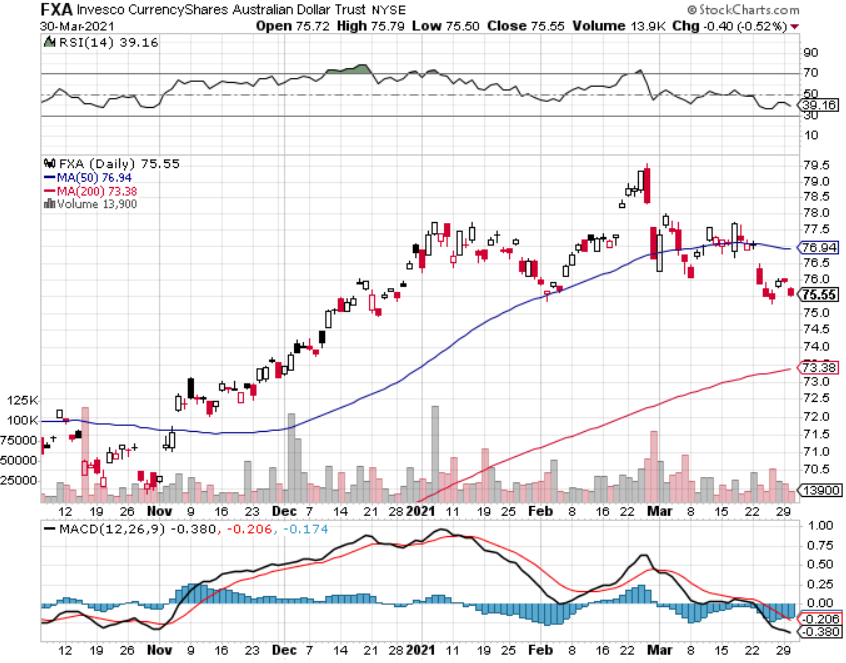 Emerging Market Currencies (CEW)
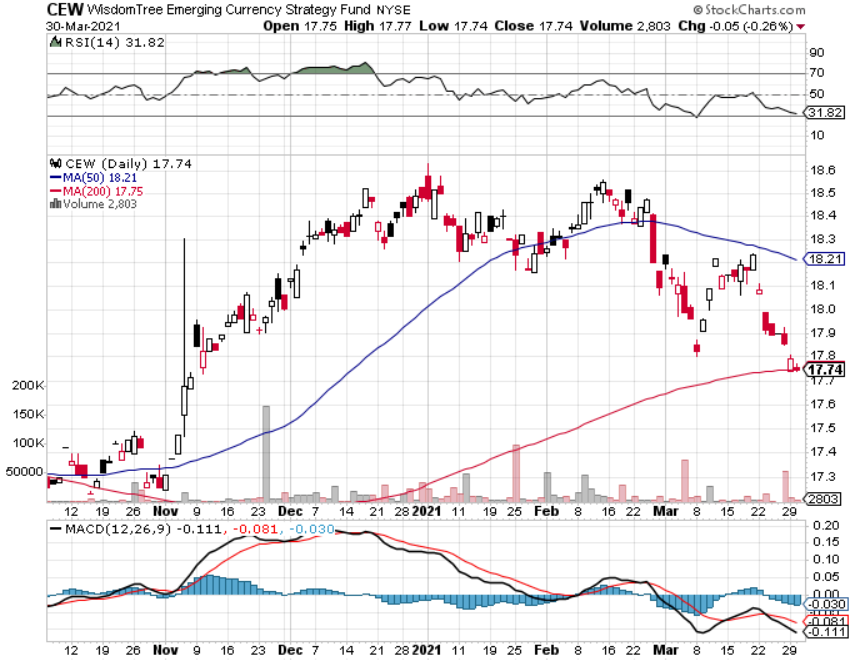 Chinese Yuan- (CYB)-
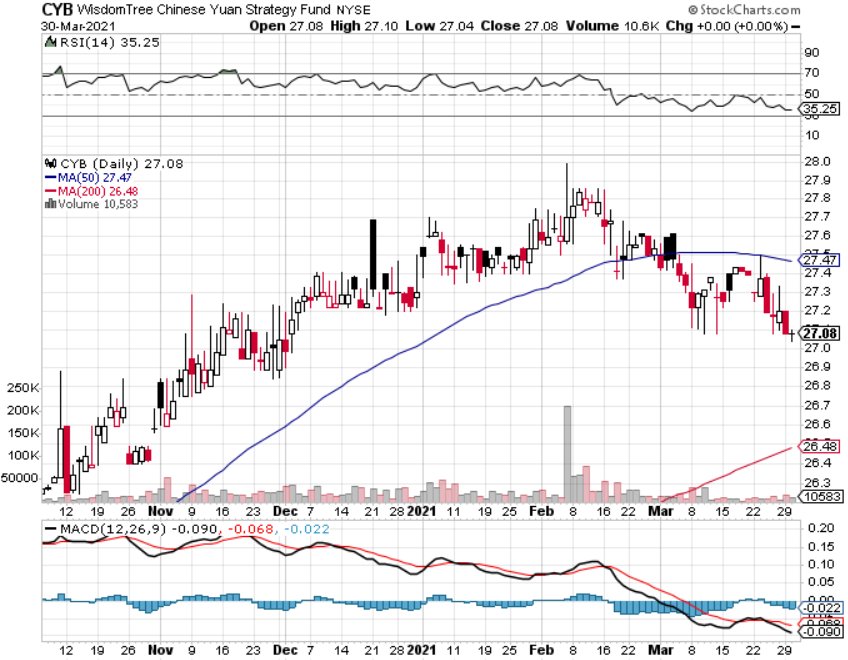 Bitcoin- Losing Momentum
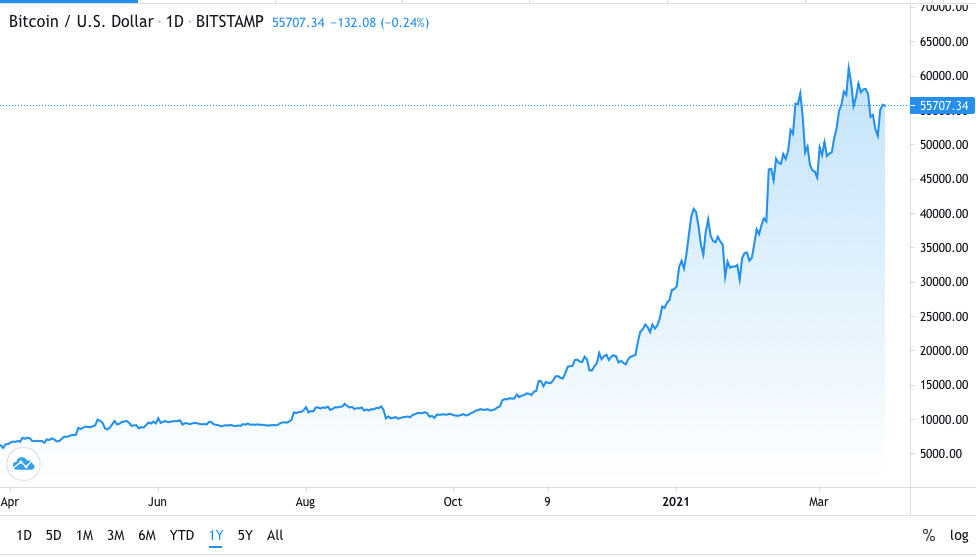 Energy – Rolling over
*Oil Dives 15%, on fears of an imminent Saudi production increase and a worsening Covid-19 outlook in Europe  *Only the Suez Canal disaster is preventing a faster fall, choking off supply to Europe and creating a recessionary 10% drop in international trade*High prices are bringing a flood of new supply to the point where it will hurt prices*Avoid all energy plays like the plague, it’s the newbuggy whip industry as the US de-carbonizes*From here oil is the next big short play,look at two year put LEAPS
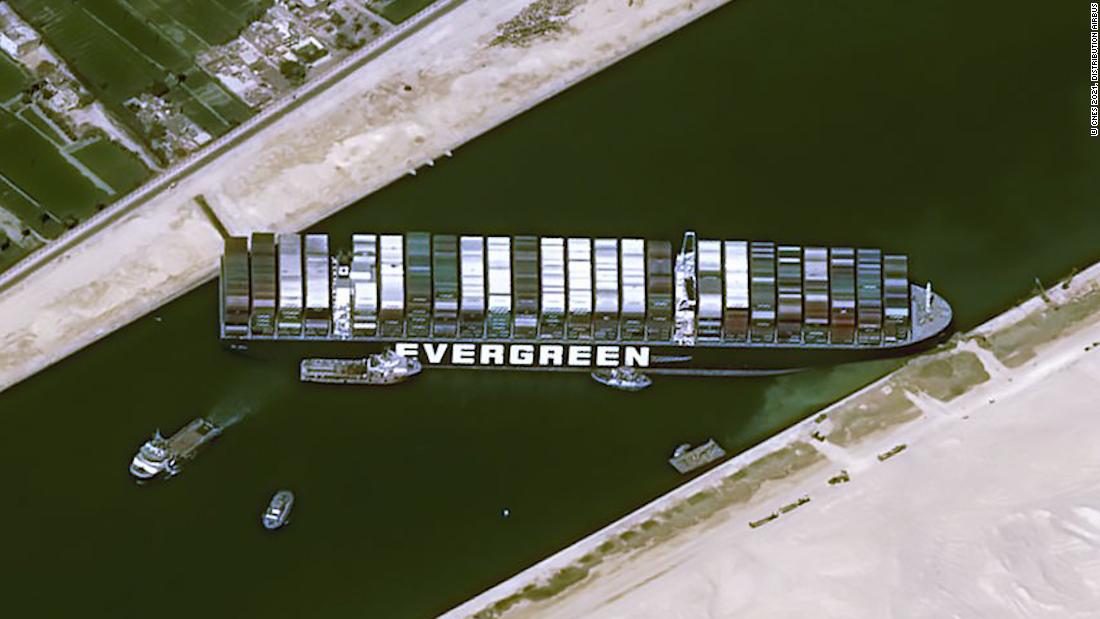 Oil-($WTIC)
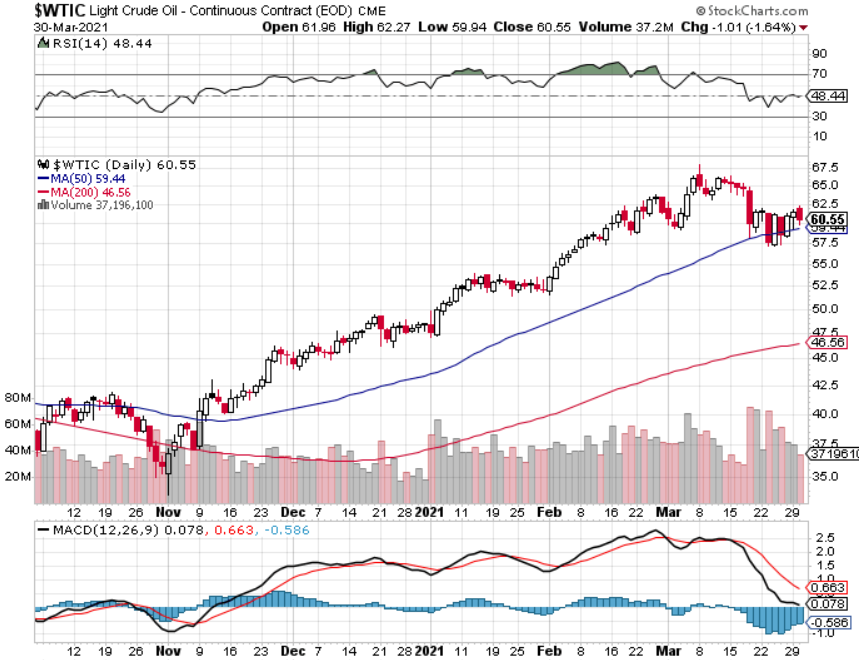 United States Oil Fund (USO)long 10/$9.50-$10 Vertical bull call spread
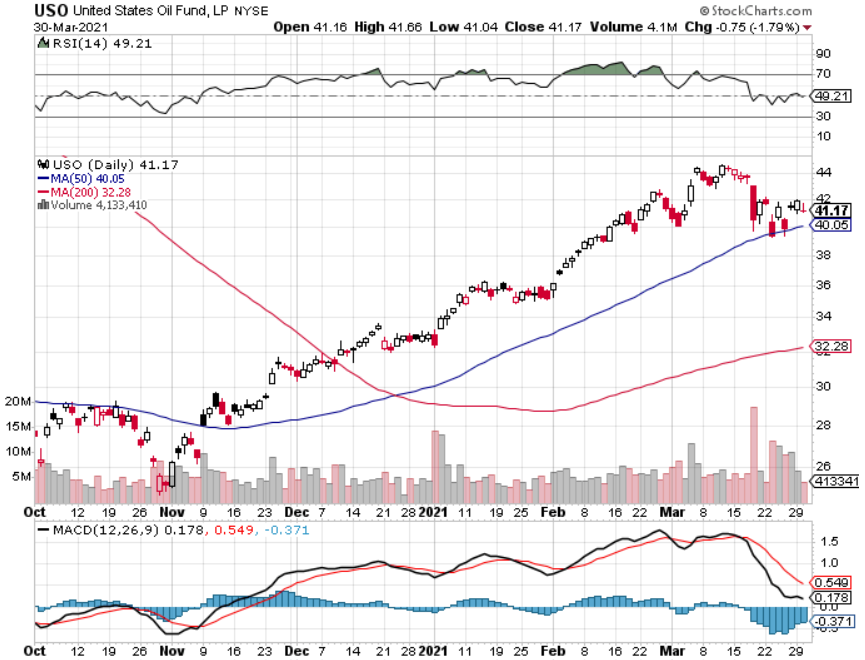 Energy Select Sector SPDR (XLE)-No Performance!(XOM), (CVX), (SLB), (KMI), (EOG), (COP)
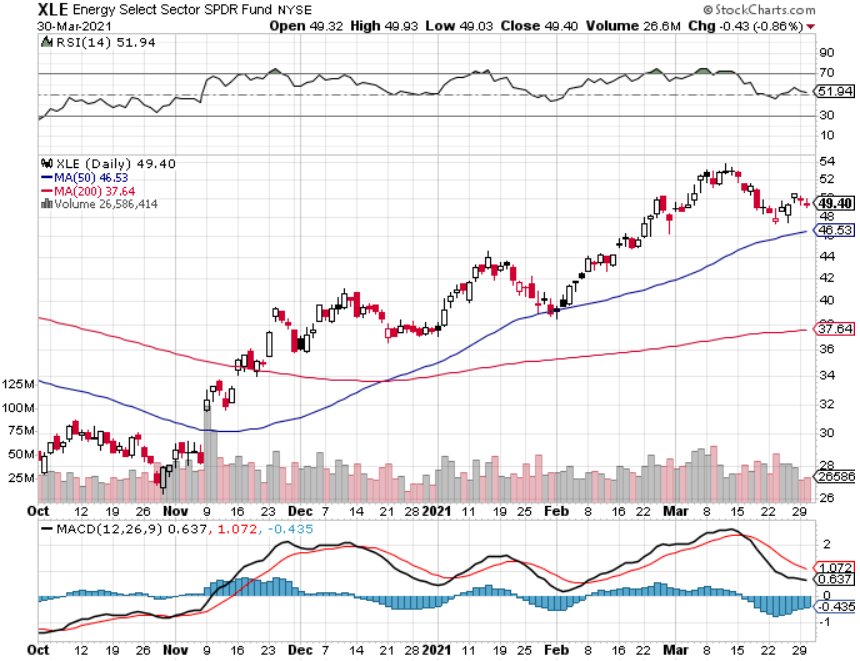 Halliburton (HAL)-
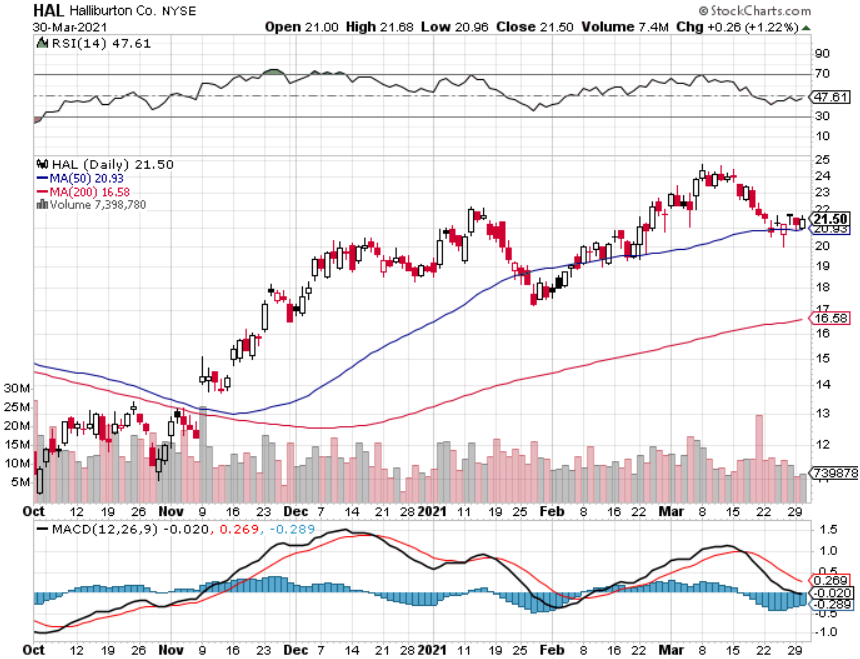 Natural Gas (UNG) -
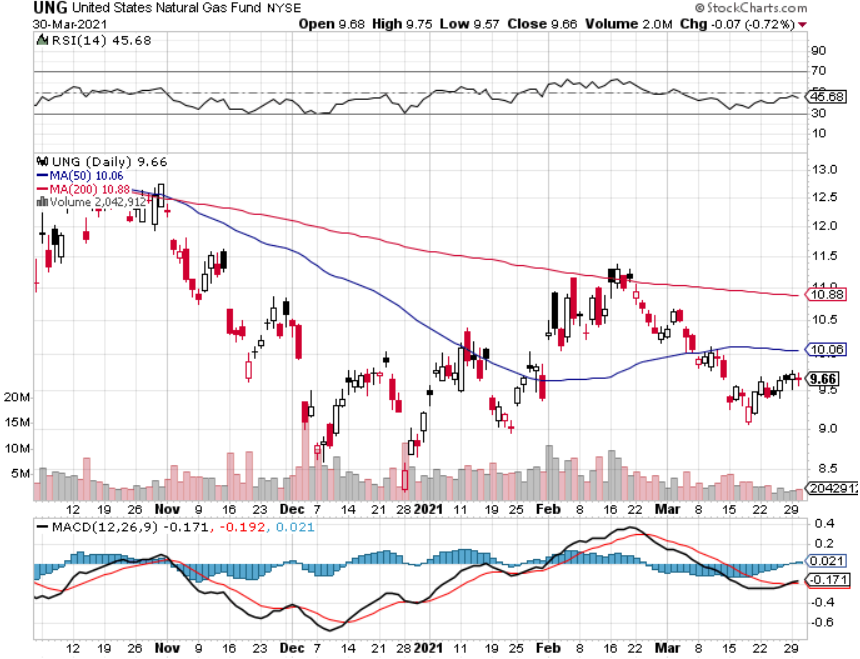 Precious Metals – Stalled at a Bottom
*Sharply rising interest rates remain a threat to precious metals*No one believes we have come close to peaking*Gold has turned into the worst trade of 2021*Is struggling to make a new bottom around here*It has turned into a bond long and and Bitcoin short and I don’t want either*Silver is the better play here on solar and EV demand*Bottom Line: buy this dip ingold and precious metals
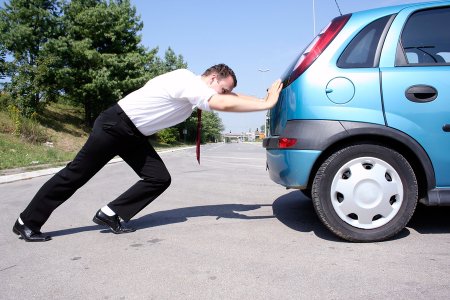 Gold (GLD)- Meltdown
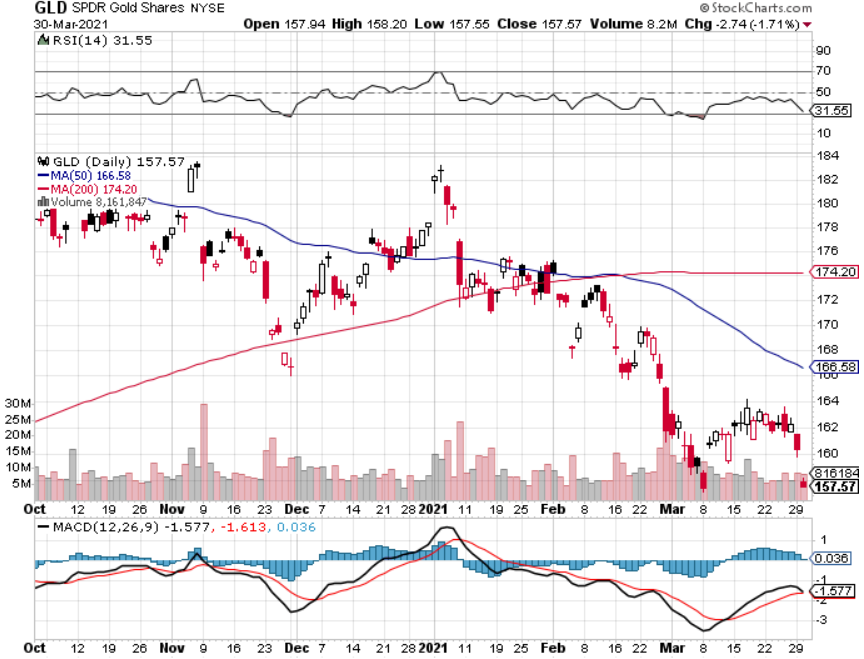 Market Vectors Gold Miners ETF- (GDX) –
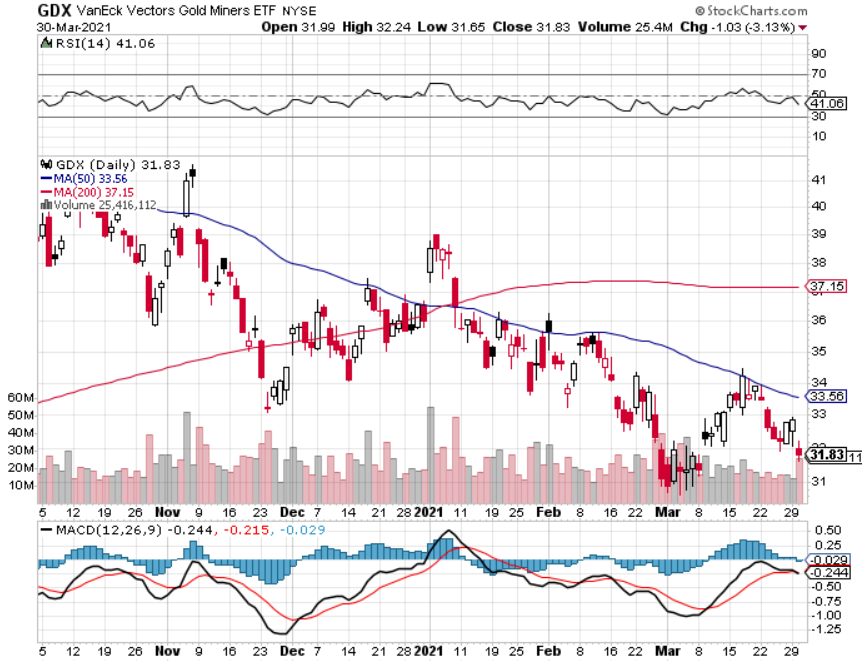 Barrick Gold (GOLD)took profits on long 1/$21-$23 call spreadtook profits on long 11/$22-$24 call spread
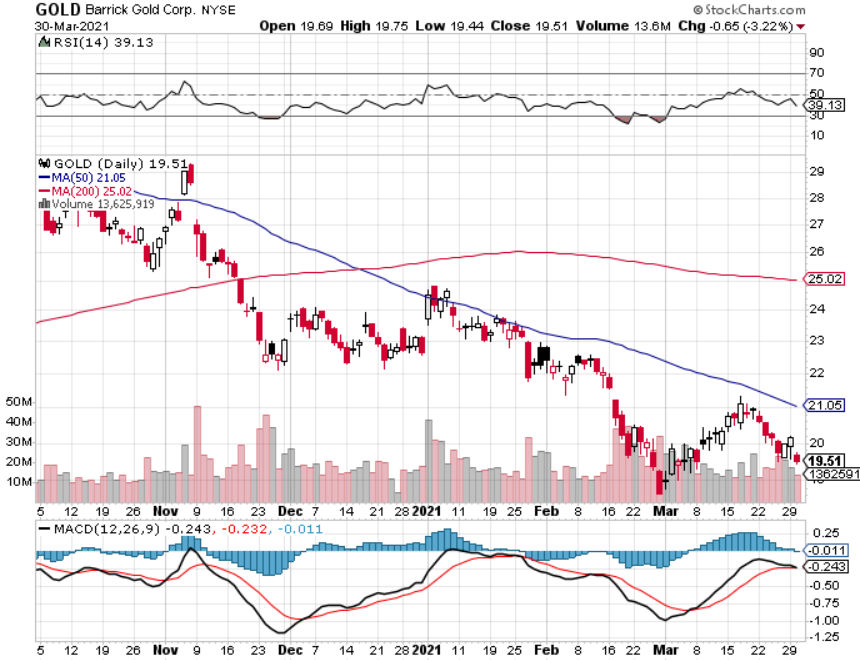 Newmont Mining- (NEM)-took profits on long $55-60 call spread
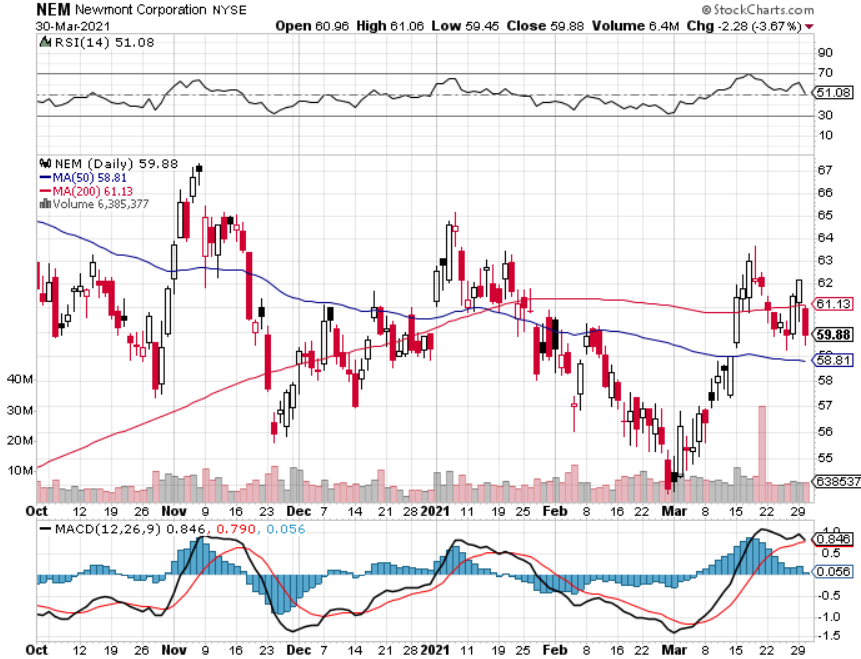 Silver- (SLV)-took profits on long 11/$19-$20 call spread
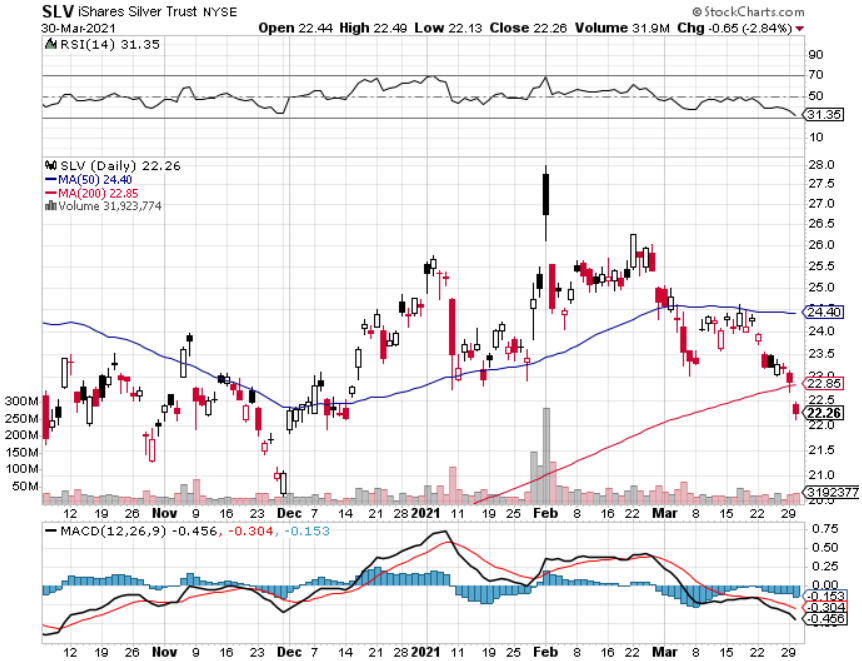 Silver Miners - (SIL)-
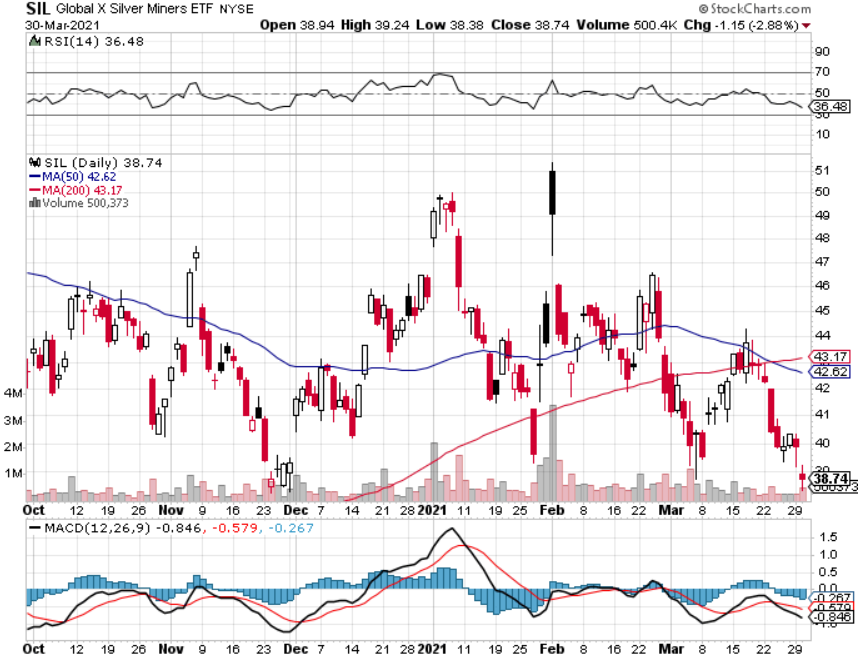 Wheaton Precious Metals - (WPM)-took profits on long 2/$39-41 call spread
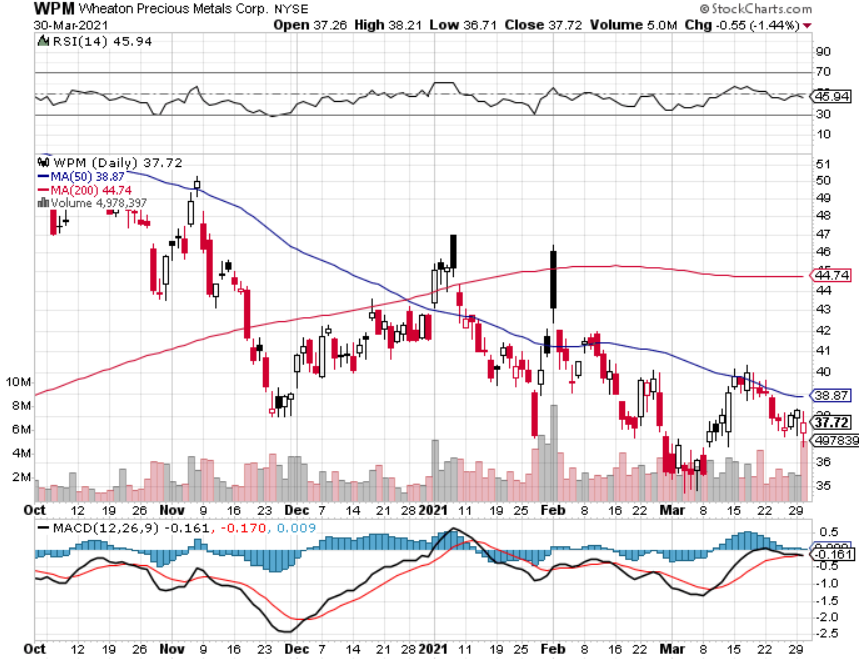 Copper (COPX)-Finally a break
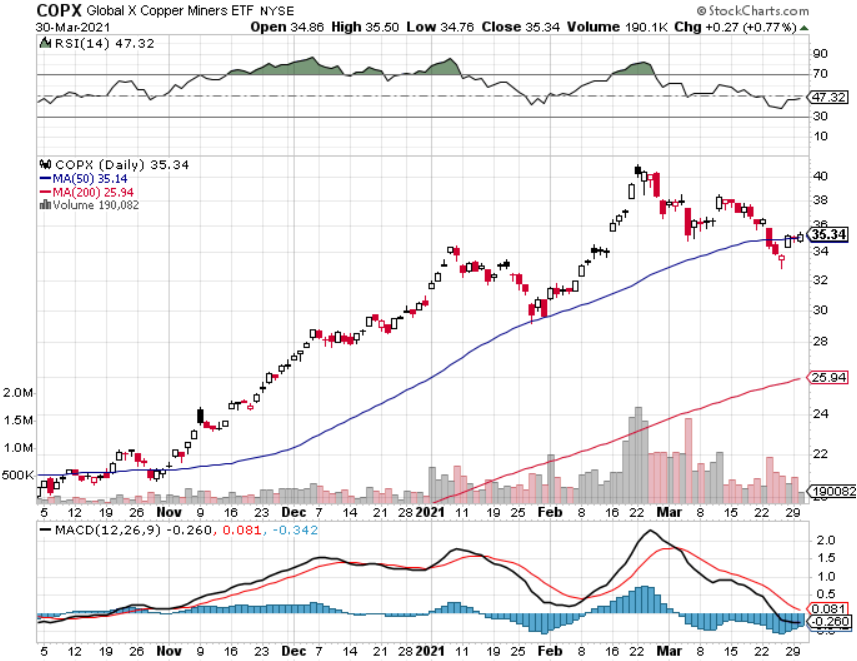 Freeport McMoRan (FCX)-World’s Largest Copper Producertook profits on long 4/$10-$11 call spreadtook profits on short 4/$114 calls
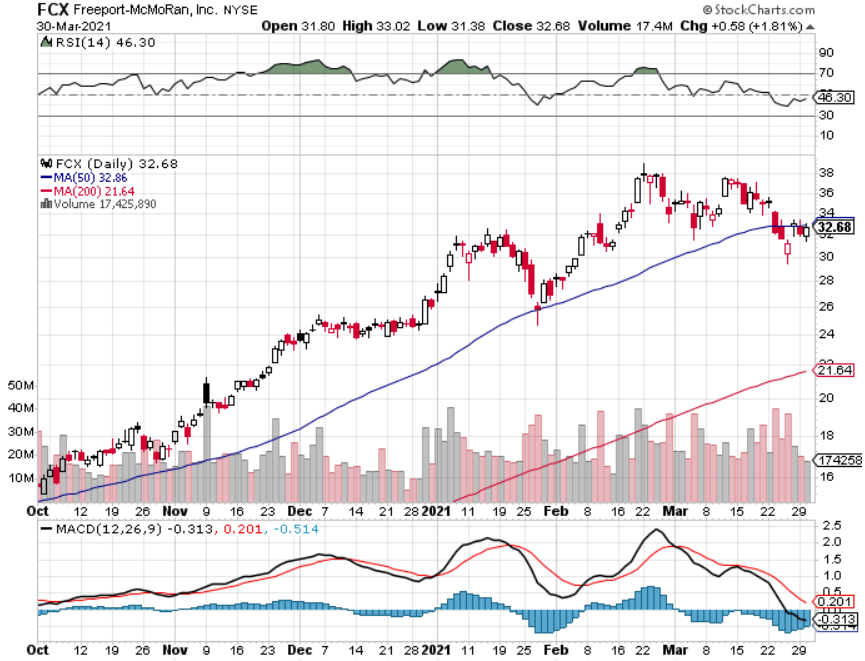 Real Estate – Negative Data Deluge
* Existing Home Sales Crash, in February, down 6.6%. *New Housing Starts Collapse, from an expected +2.5% to -10.3%, as high lumber, land, labor, and interest rates take their toll *New Home Sales Dive, off 18.2% in February *Mortgage Rates Rise 50 Basis Points This Year, from 2.76% to 3.36%*Closing costs are soaring, doubling in the hottest markets*Homebuilder Sentiment Drops, 2 points to $82 *Housing prices are still exploding to the upside with S&P Case Shiller Rose 10.4% in December, the one-month biggest spike in history
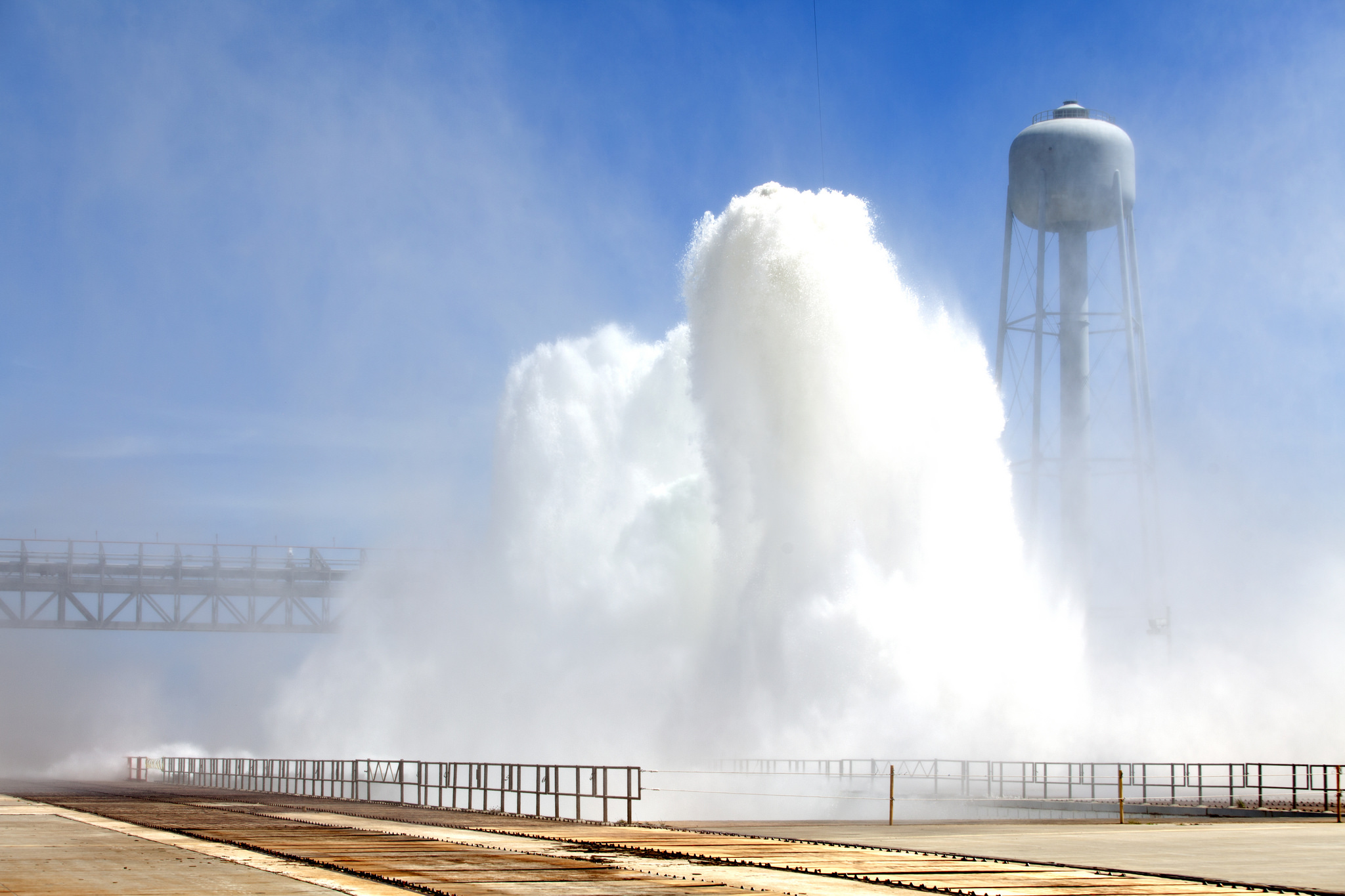 November Corelogic S&P Case Shiller Home Price IndexPhoenix (14.4%), Seattle (13.6%), and San Diego (13.0%)
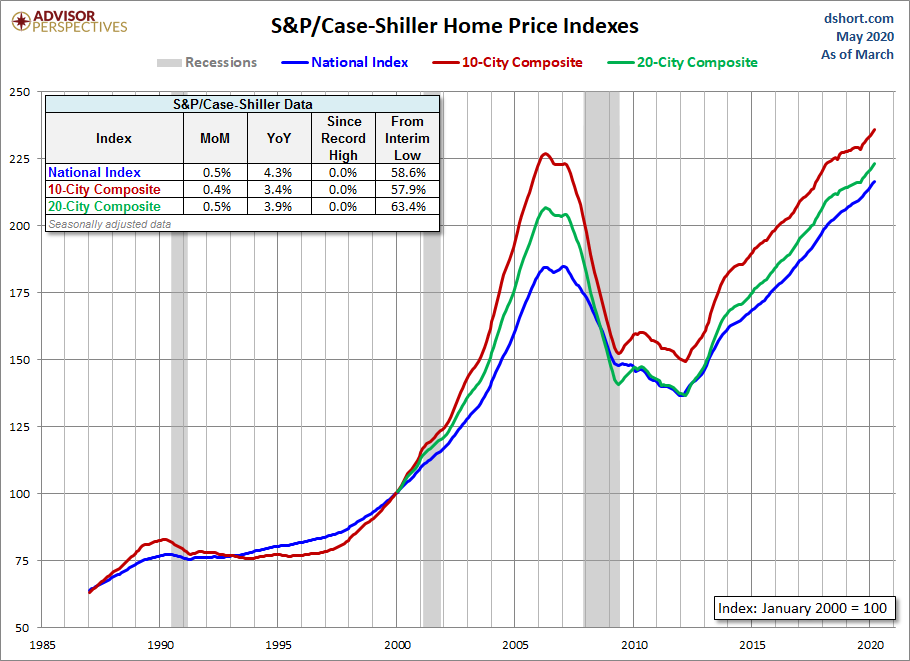 Tradingeconomics.com
Simon Property Group (SPG)- Mall REITA Huge Vaccine Play
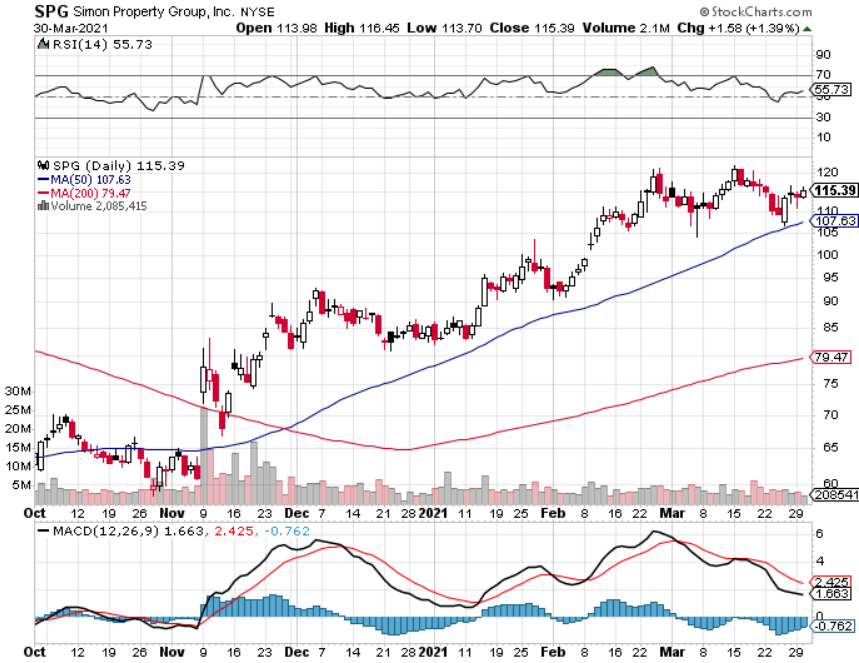 Crown Castle International (CCI) – 3.42% yielding cell phone Tower REIT
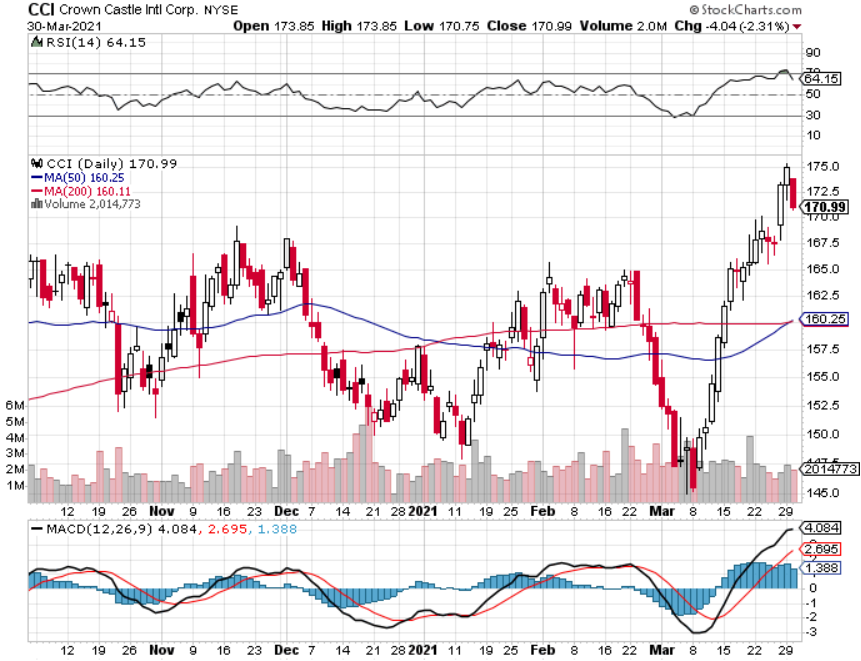 US Home Construction Index (ITB)(DHI), (LEN), (PHM), (TOL), (NVR)
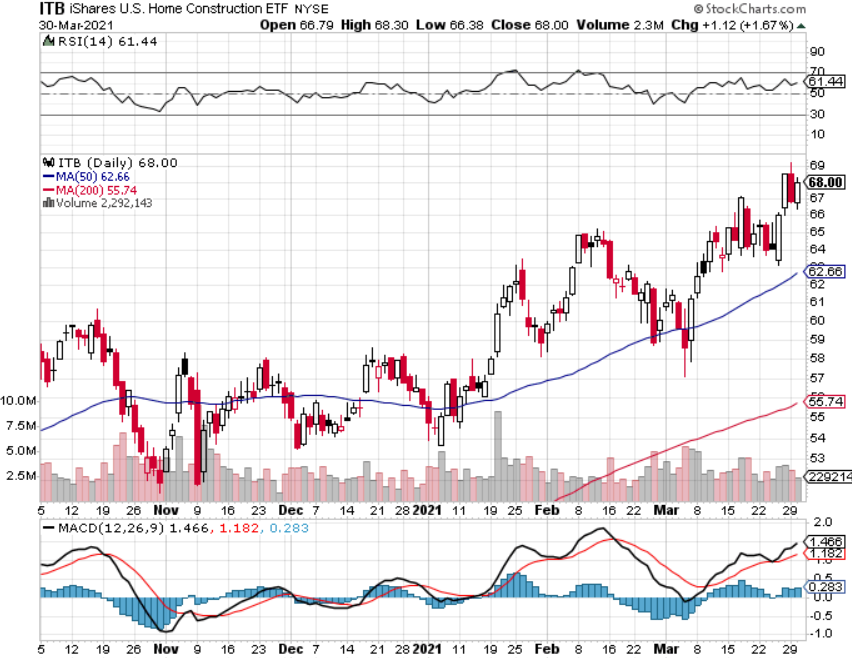 Trade Sheet-So What Do We Do About All This?
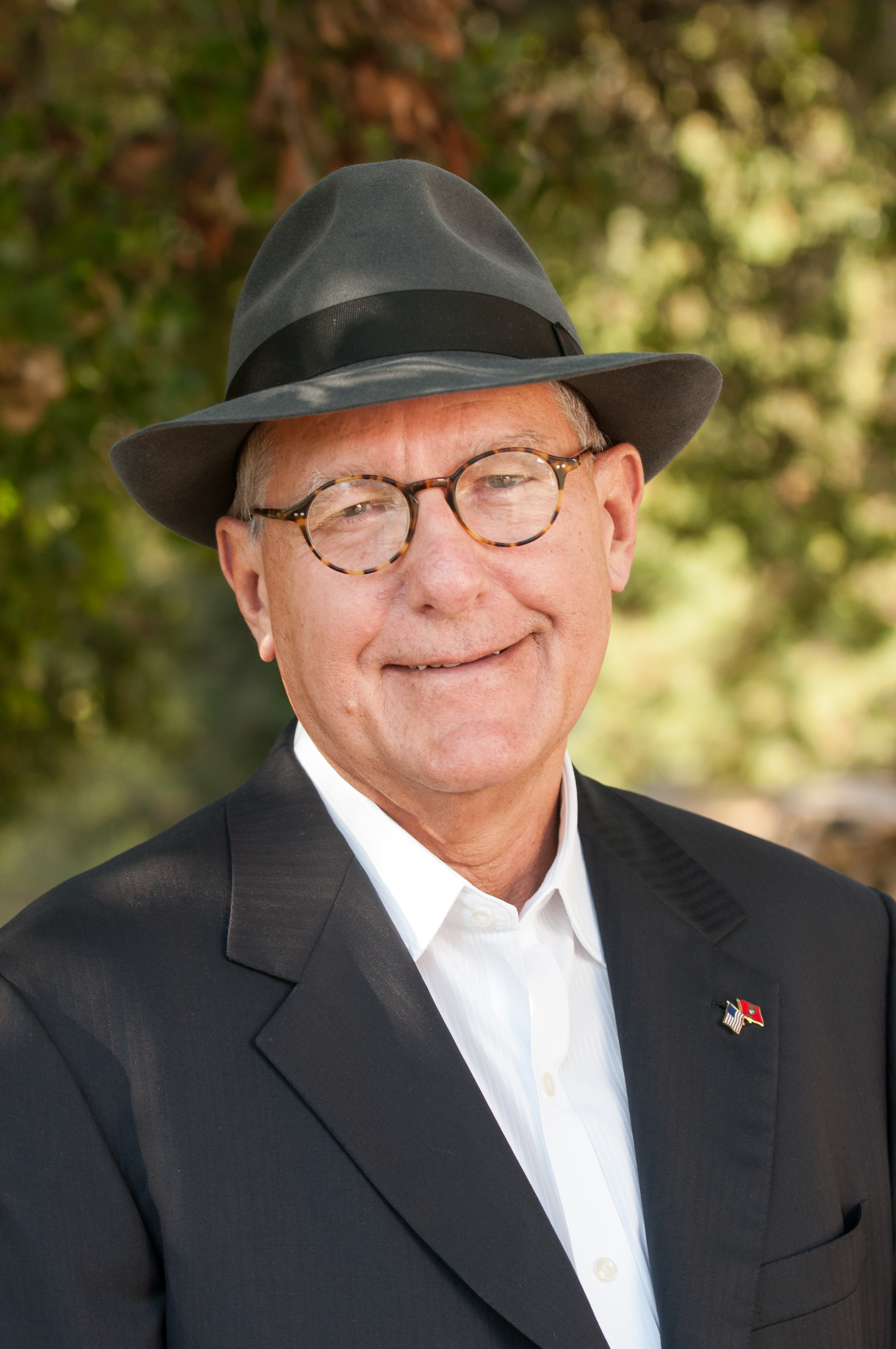 *Stocks – buy dips aggressively*Bonds – sell rallies aggressively*Commodities-buy dips*Currencies- sell US dollar rallies*Precious Metals – buy dips*Energy – stand aside*Volatility - sell short over $30*Real estate – buy dips
Next Strategy Webinar12:00 EST Wednesday, April 14, from Silicon Valleyemail me questions at support@madhedgefundtrader.com
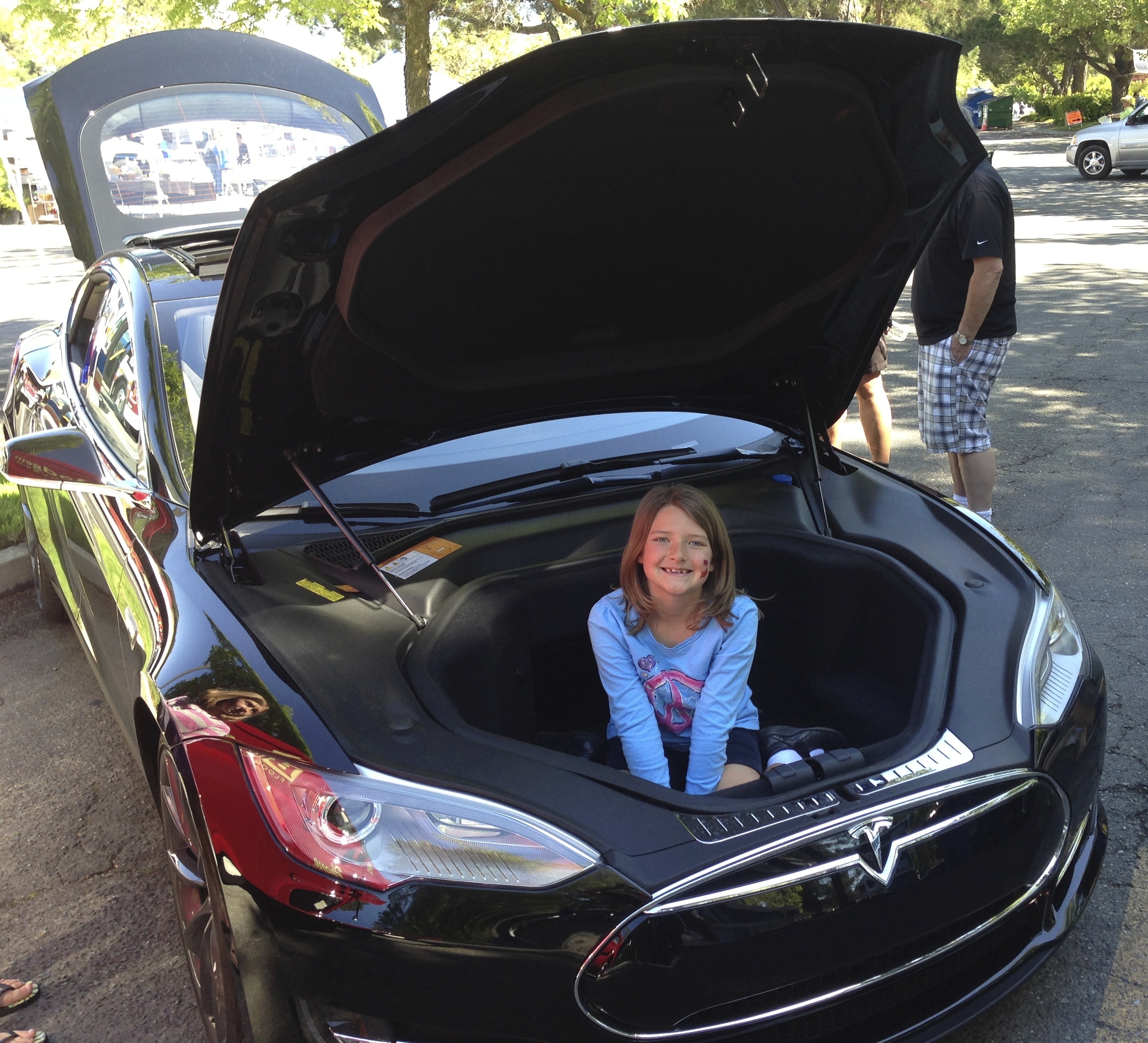 Good Luck and Good Trading!